Министерство образования 
Республики Мордовия
 ПОРТФОЛИО
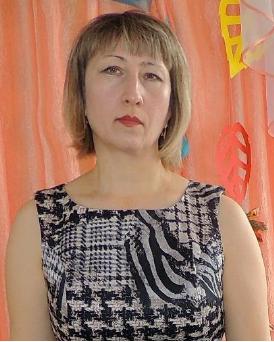 Суродеевой Марины Николаевны
воспитателя
МАДОУ «Центр развития ребенка – детский сад №4» г.о. Саранск

Дата рождения: 01.12. 1973г.
Профессиональное образование: высшее, окончила МГПИ им. М.Е.Евсевьева   в 2000    году по специальности «Филология. Русский язык и литература». 
Стаж педагогической работы (по специальности): 22лет
Общий трудовой стаж: 26лет
Наличие квалификационной категории: первая  
Дата последней аттестации: 16 мая 2018 г
Представление инновационного педагогического опыта на сайте МАДОУ “Центр развития ребенка Детский сад №4”
https://ds4sar.schoolrm.ru/
Участие в инновационной (экспериментальной ) деятельности
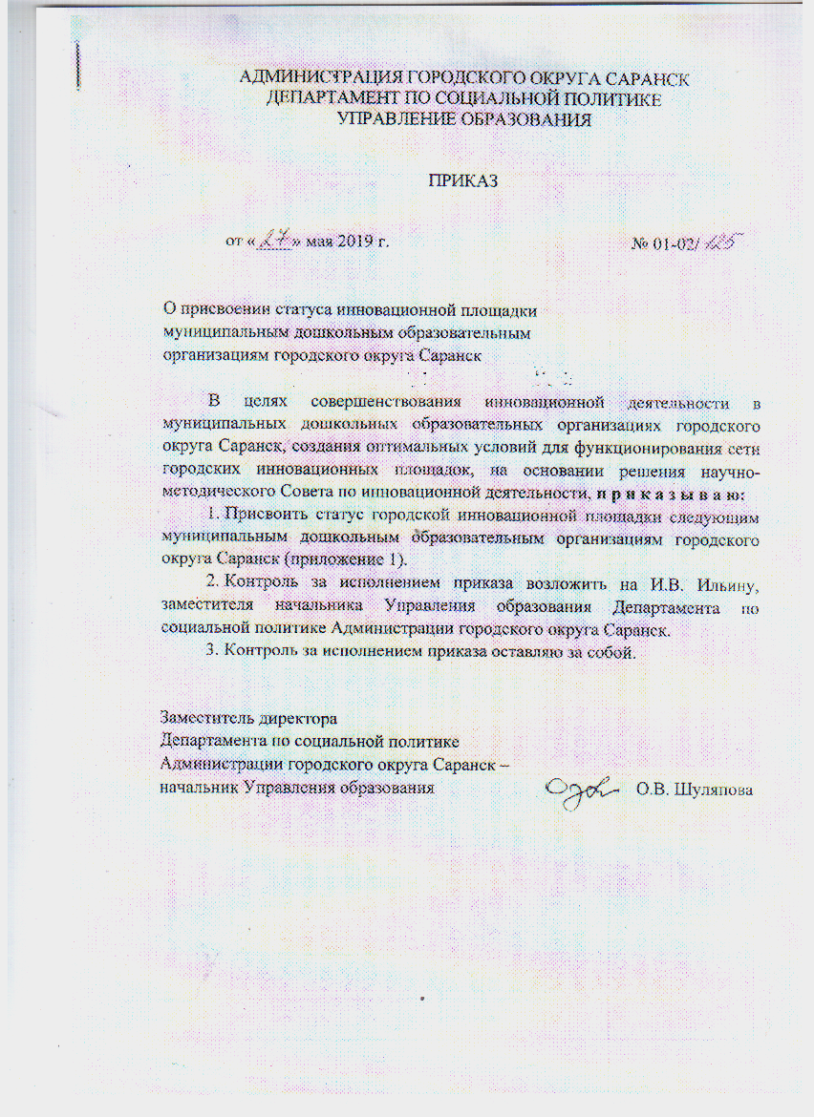 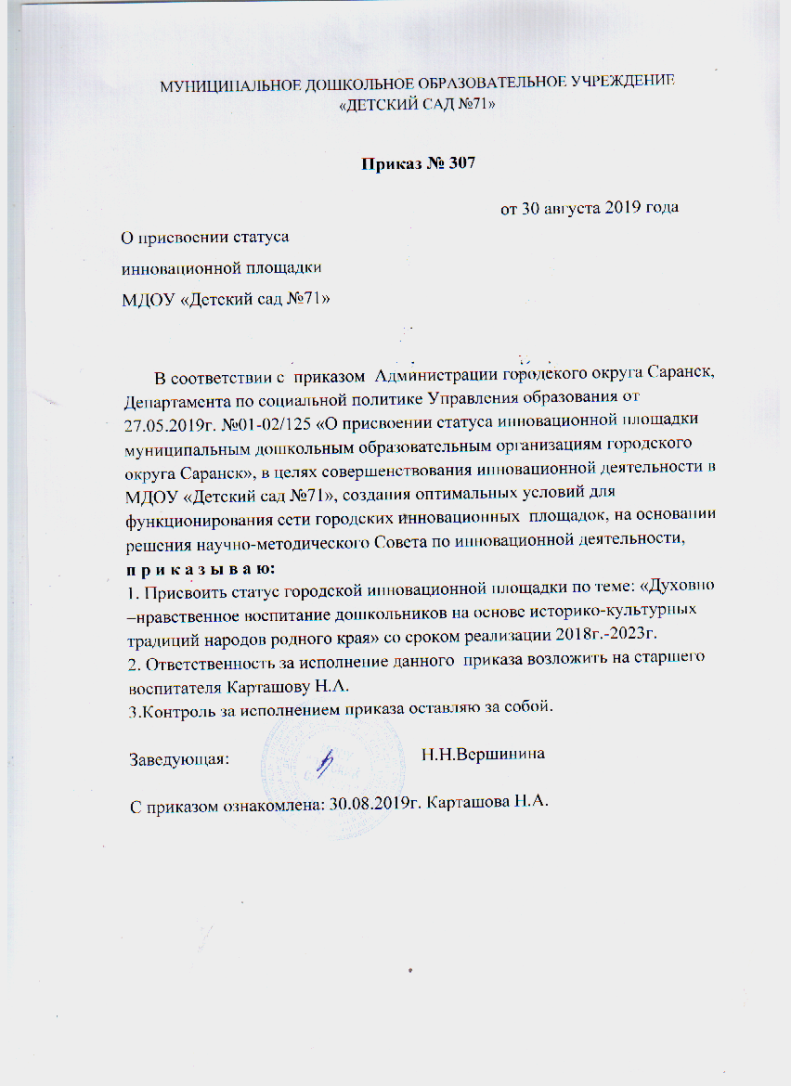 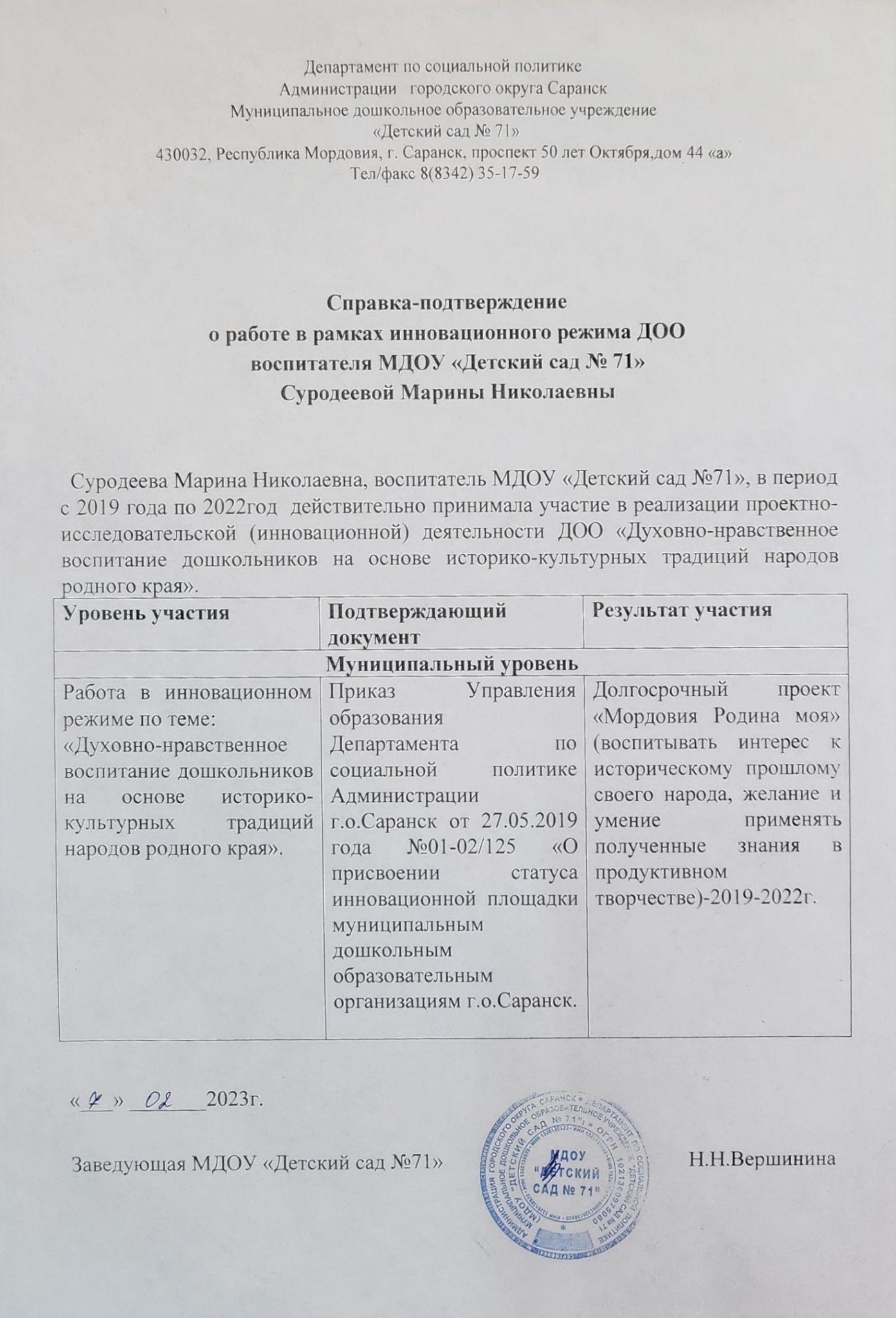 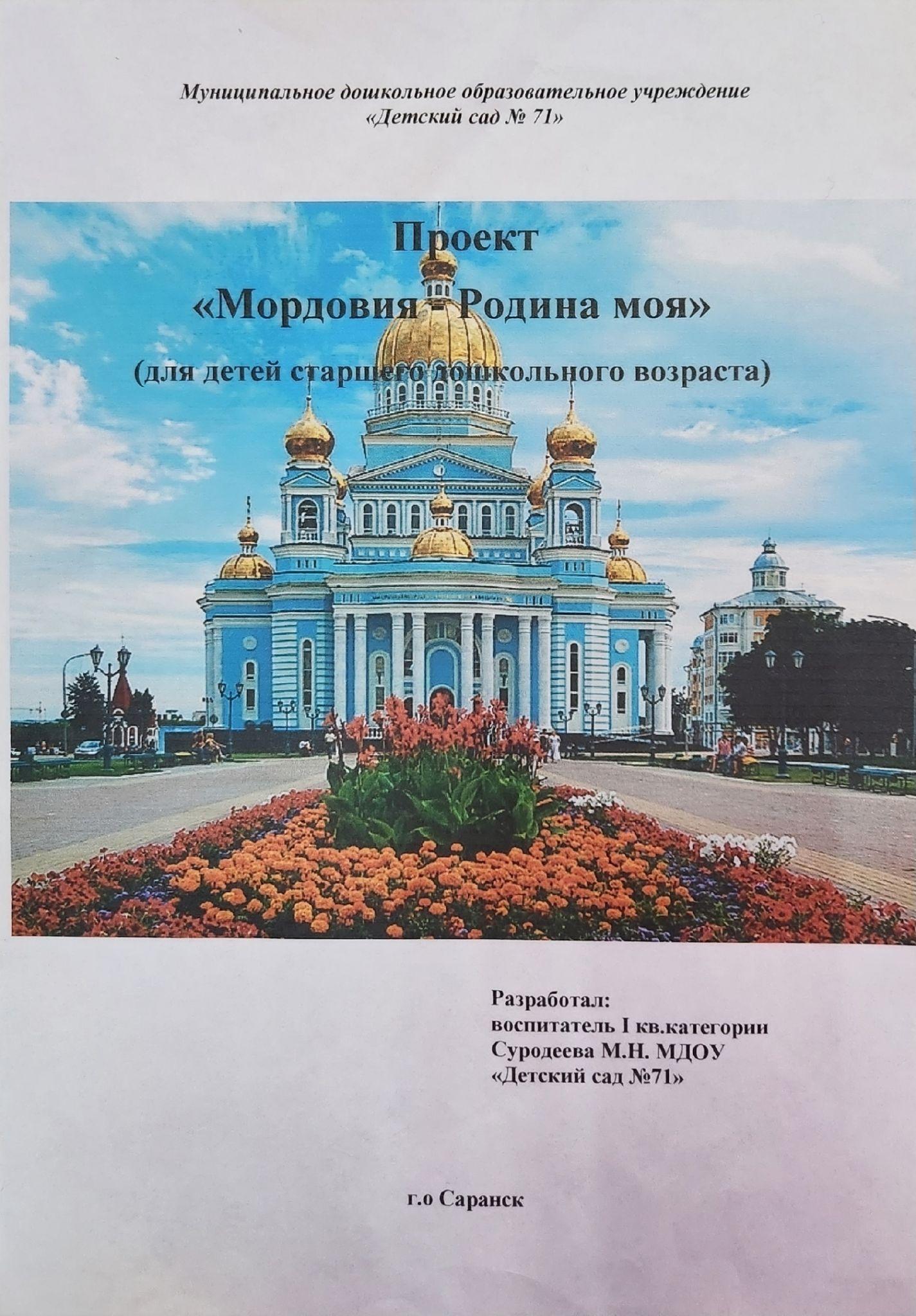 Наличие публикаций, включая интернет - публикации
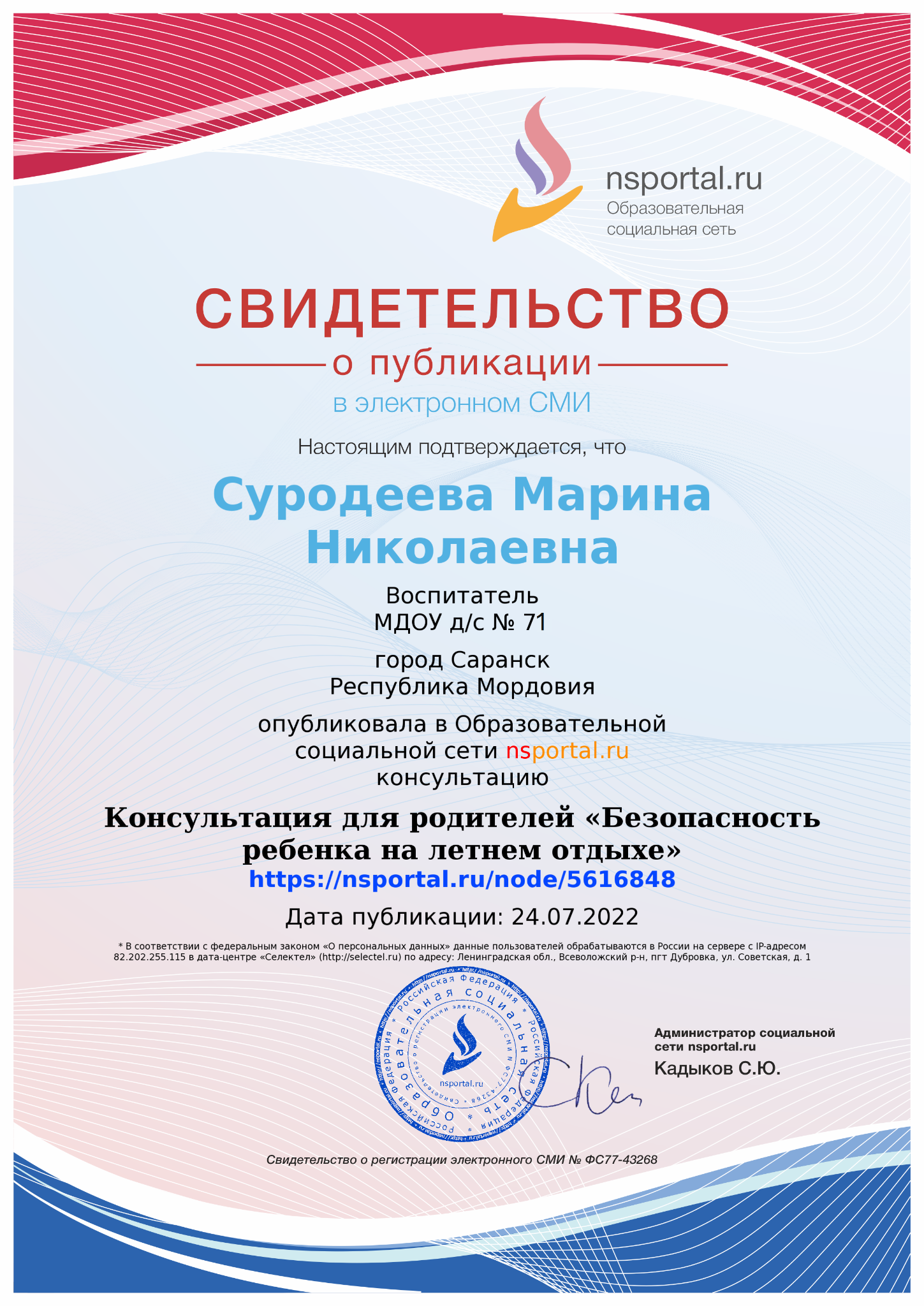 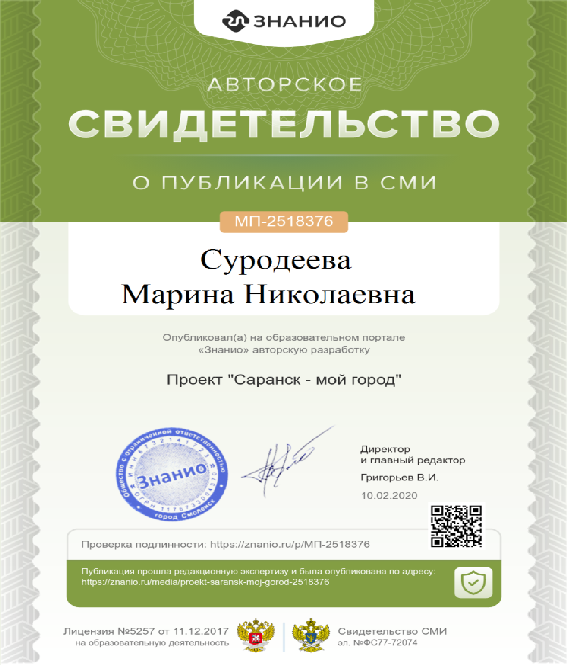 Муниципальный уровень
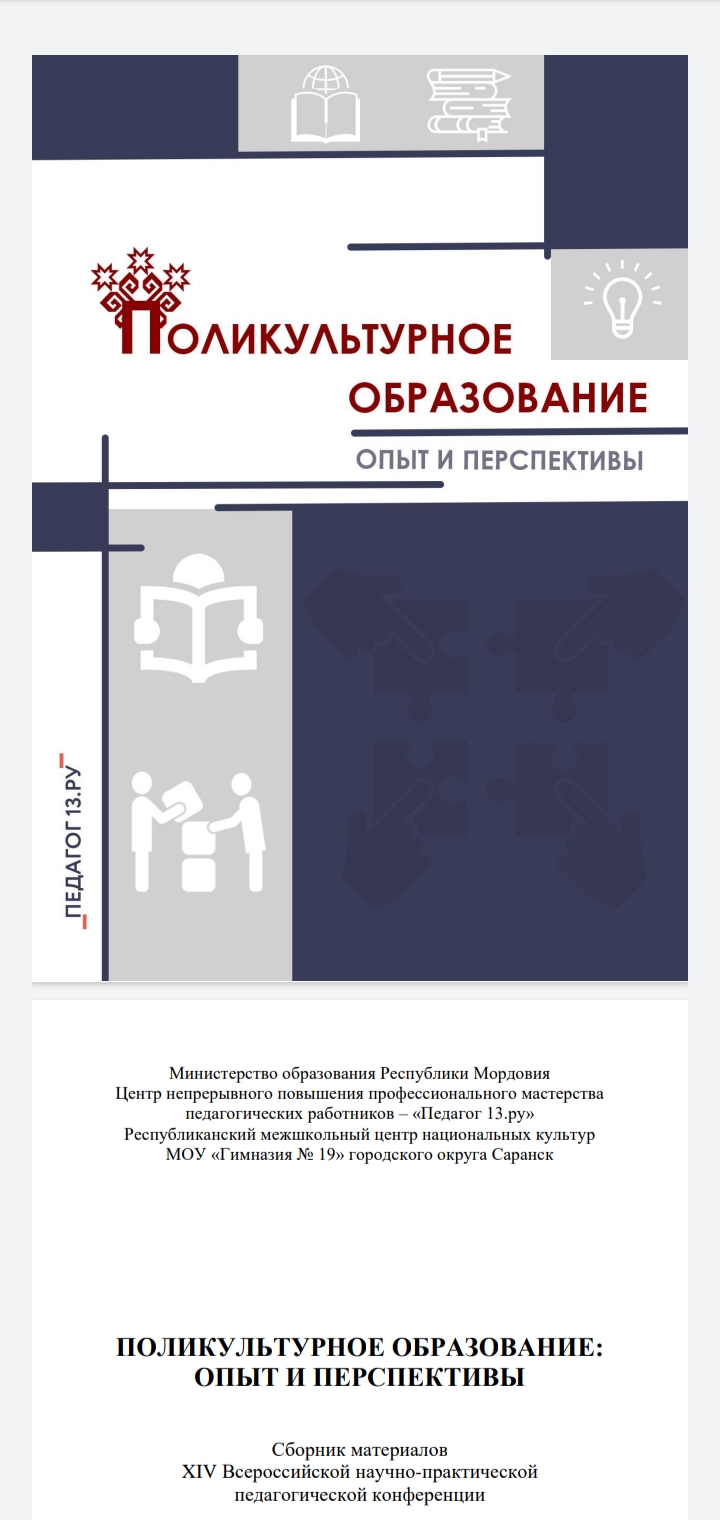 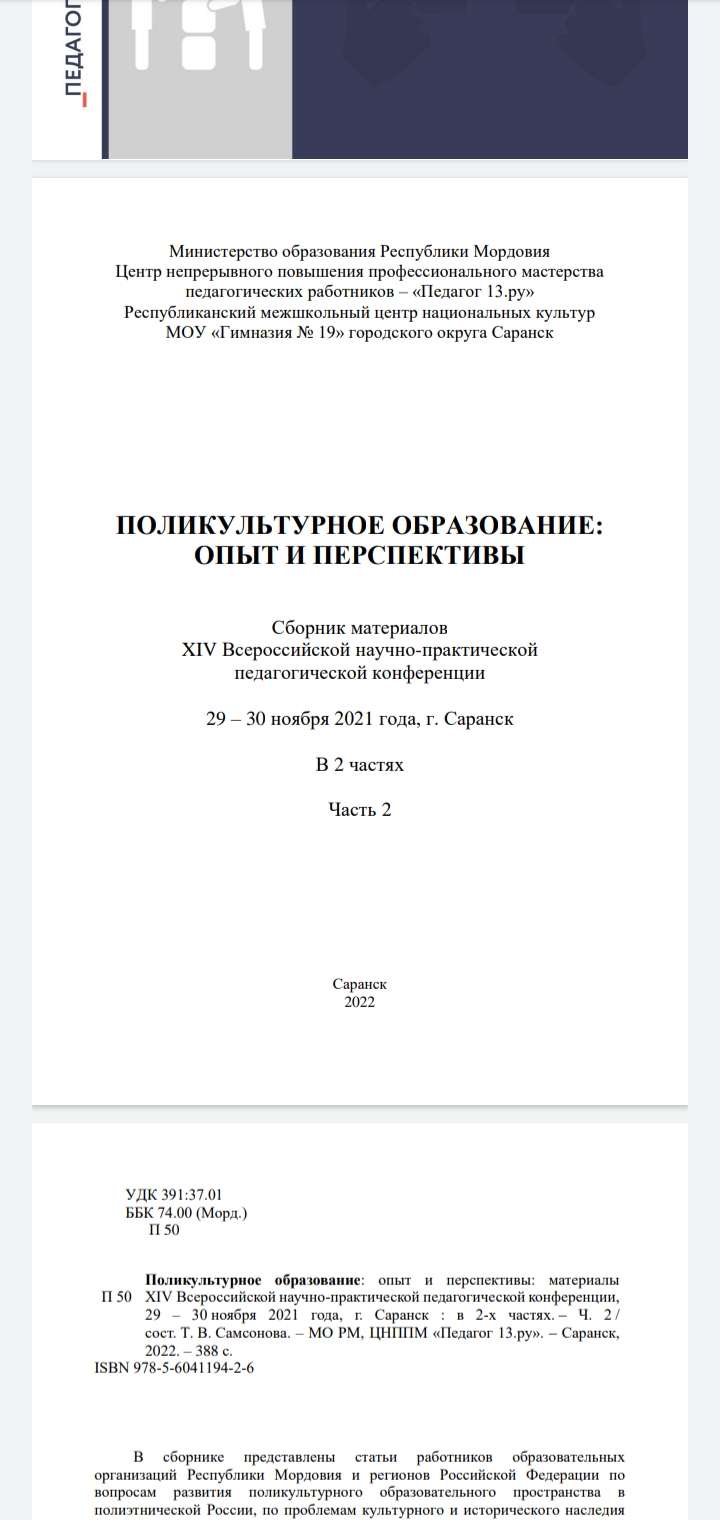 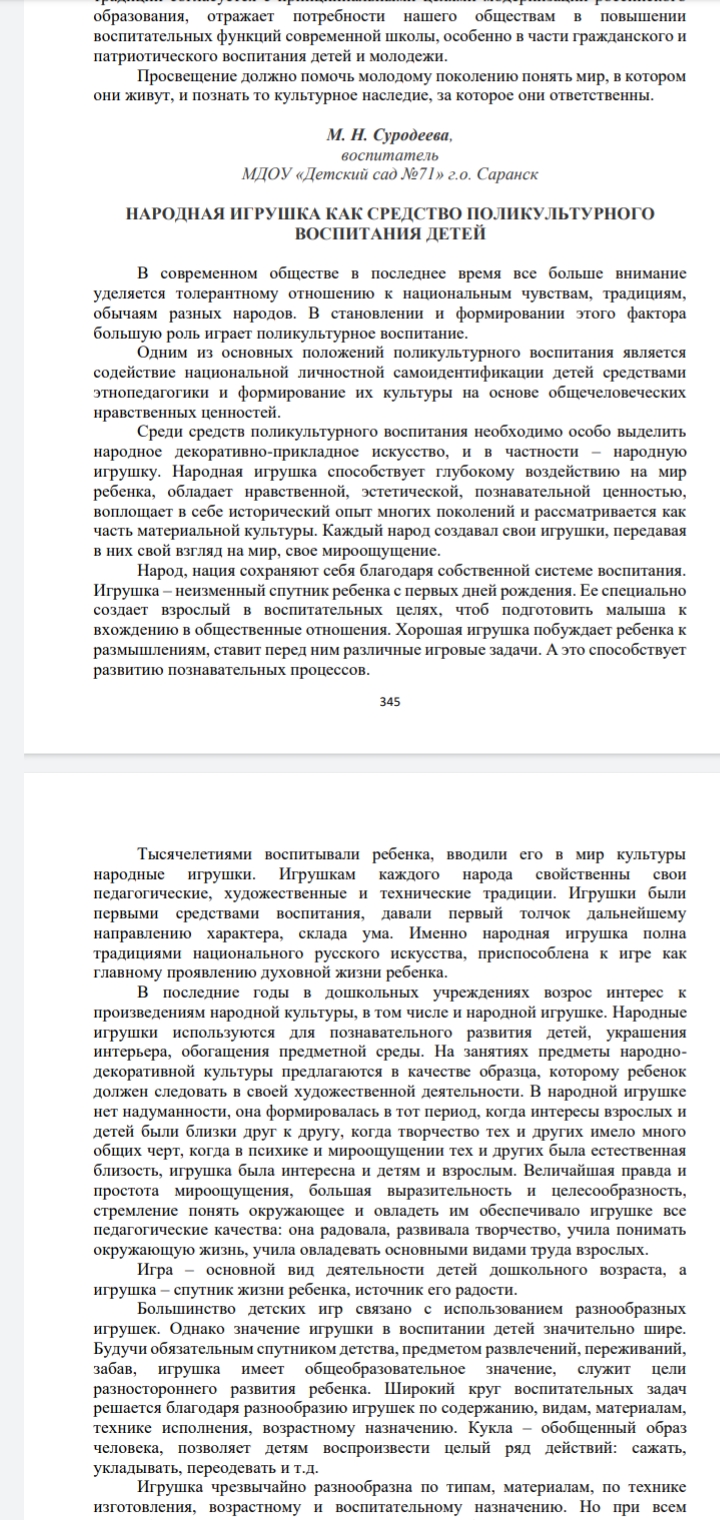 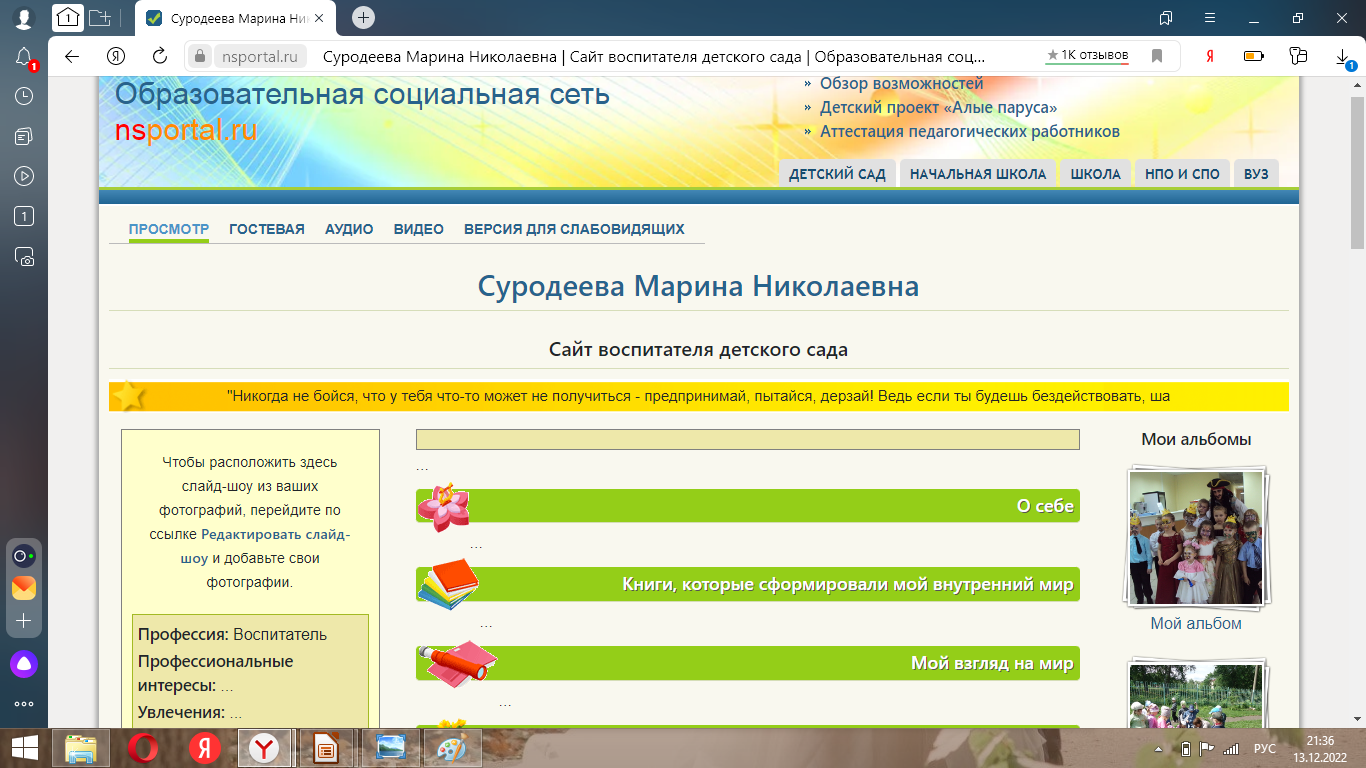 Результаты участия воспитанников  в конкурсах, выставках, турнирах, соревнованиях,  акциях, фестивалях
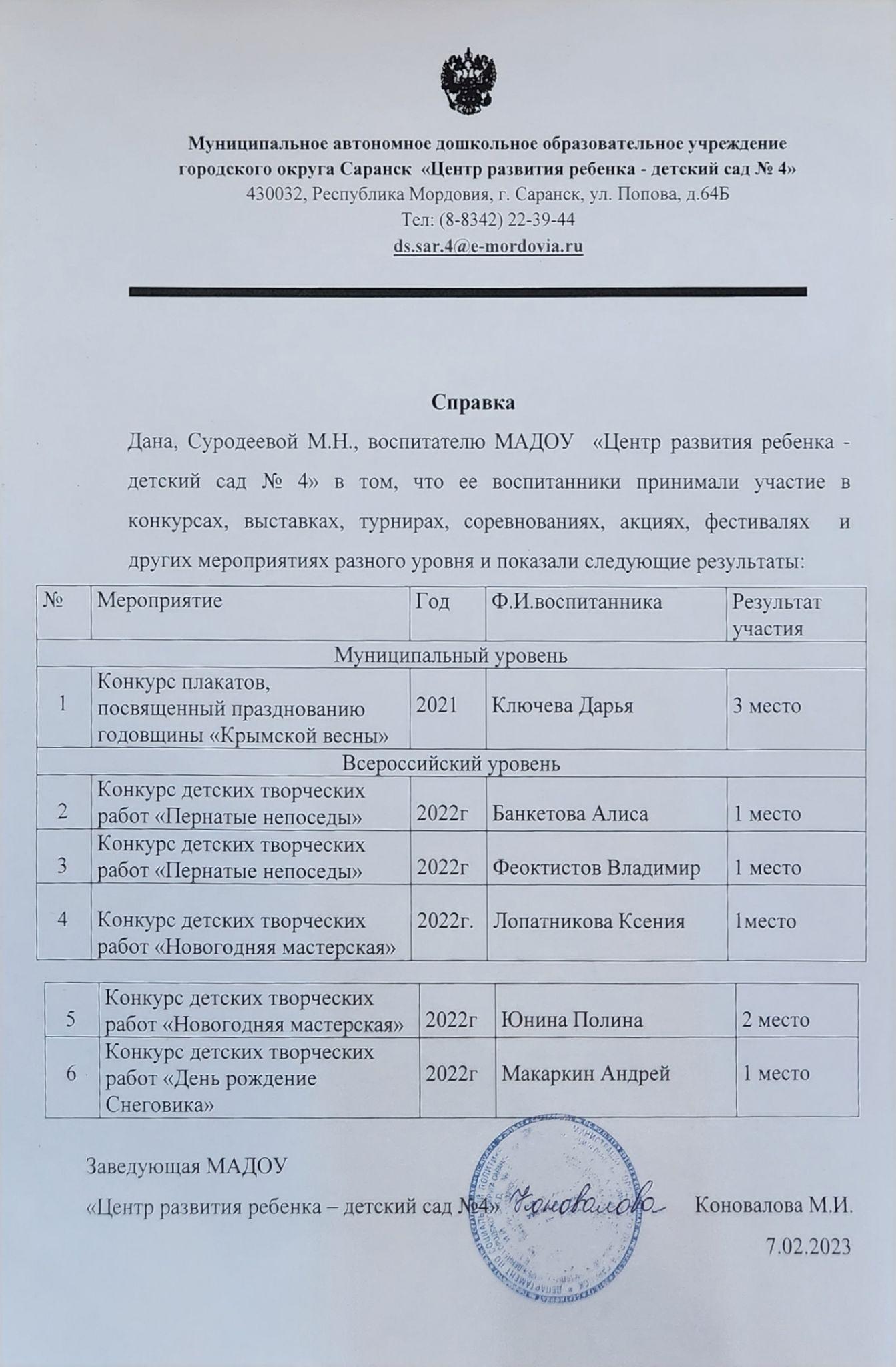 Всероссийский уровень
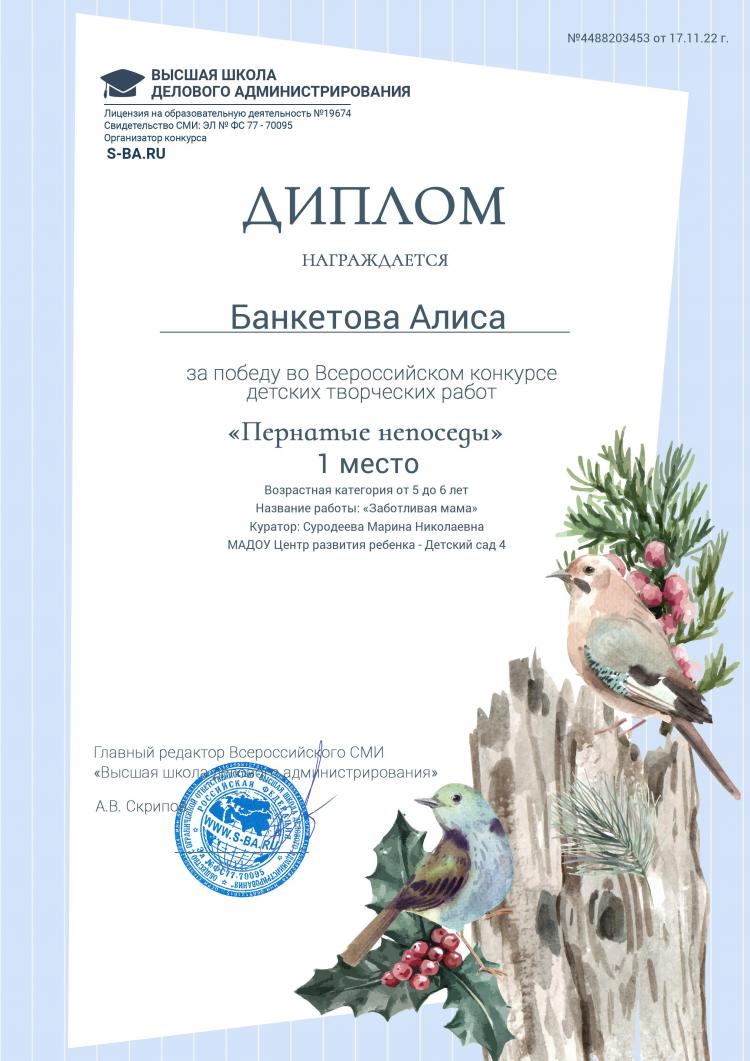 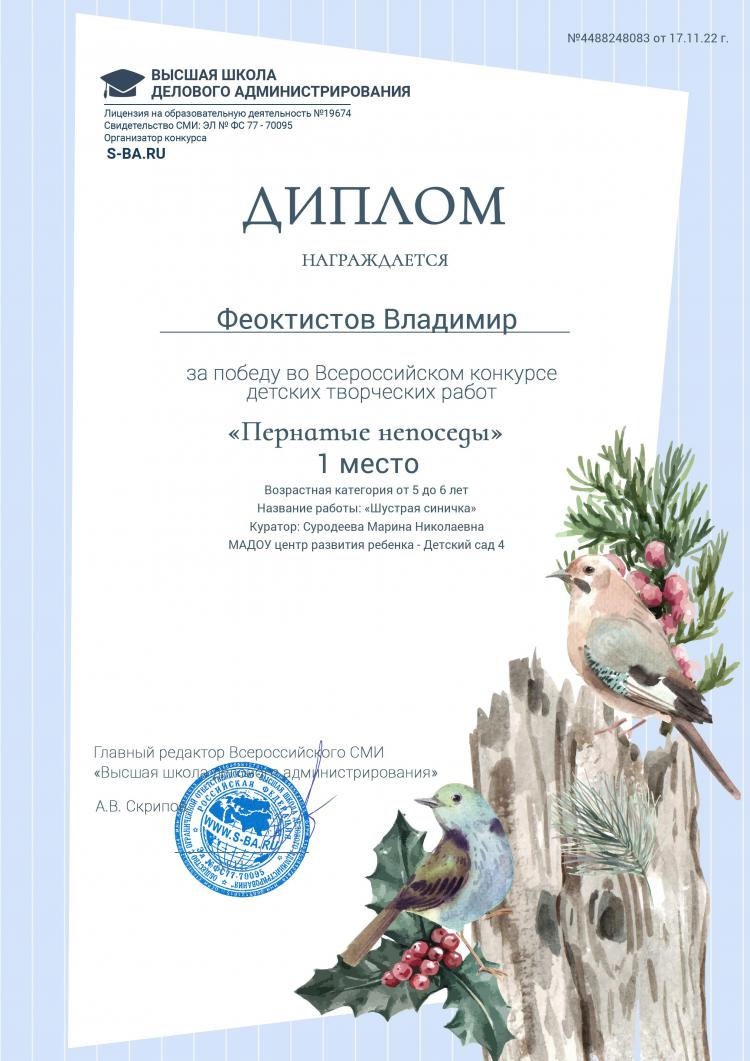 Всероссийский уровень
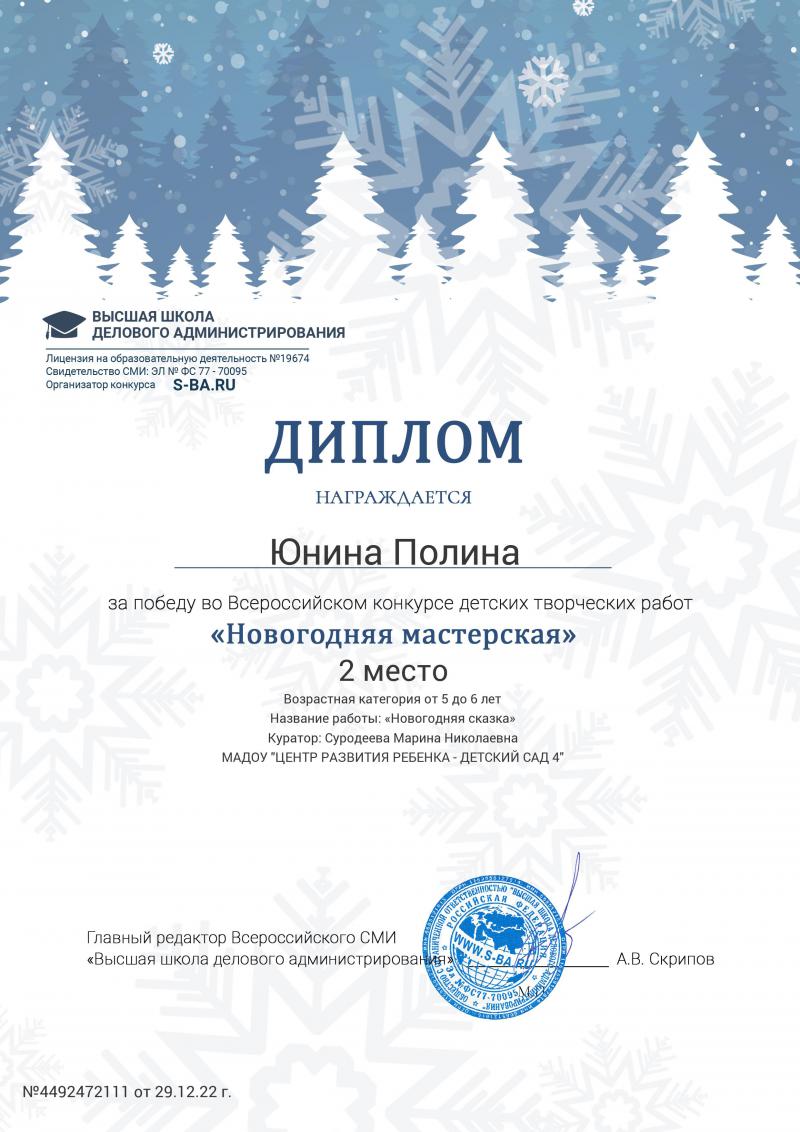 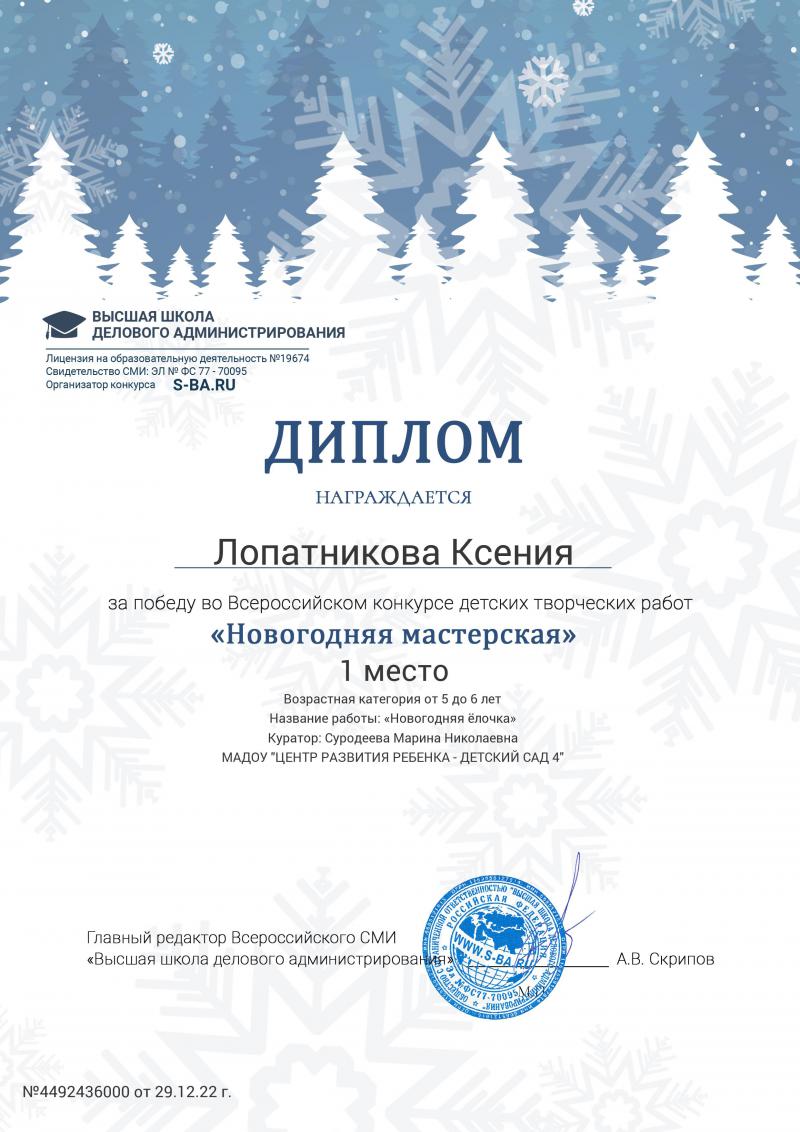 Всероссийский уровень
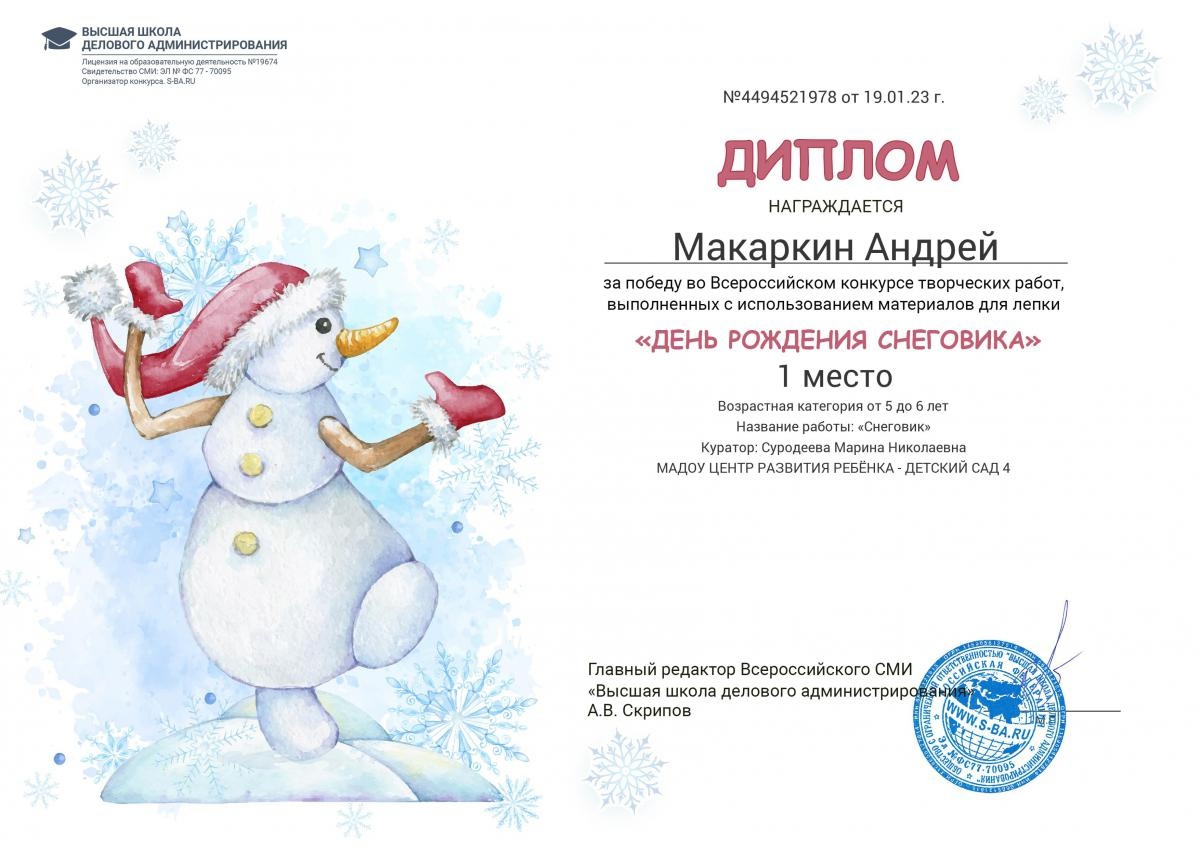 Муниципальный уровень
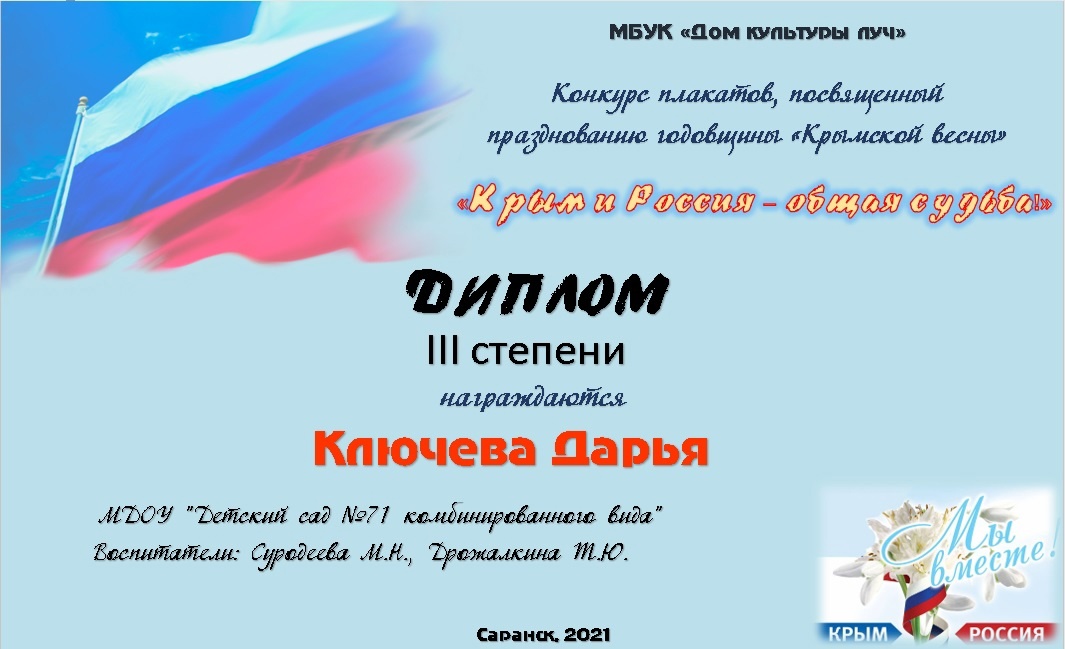 Выступления на заседаниях методических советов, научно-практических конференциях, педагогических чтениях, семинарах, секциях, форумах
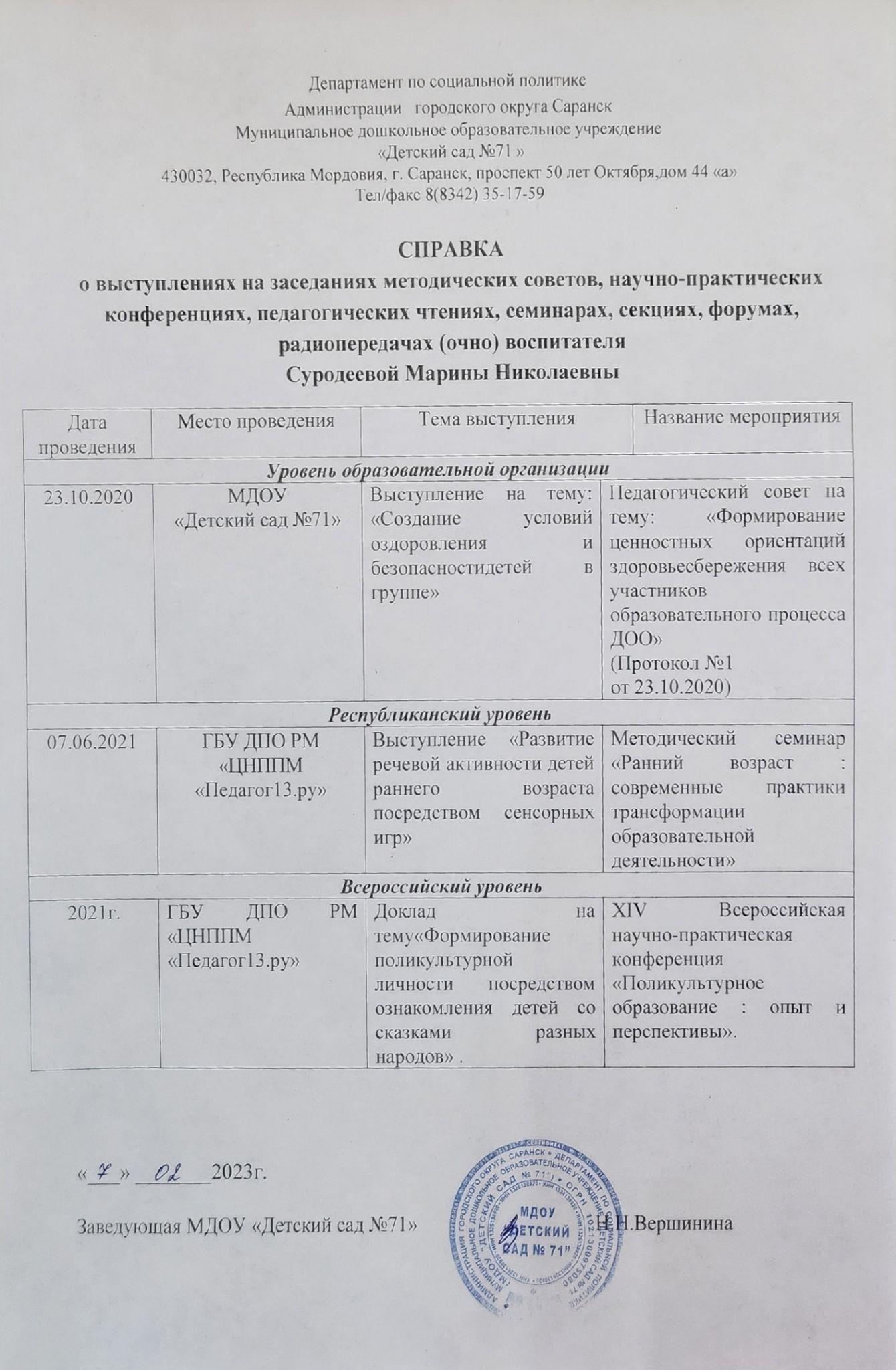 Муниципальный уровень
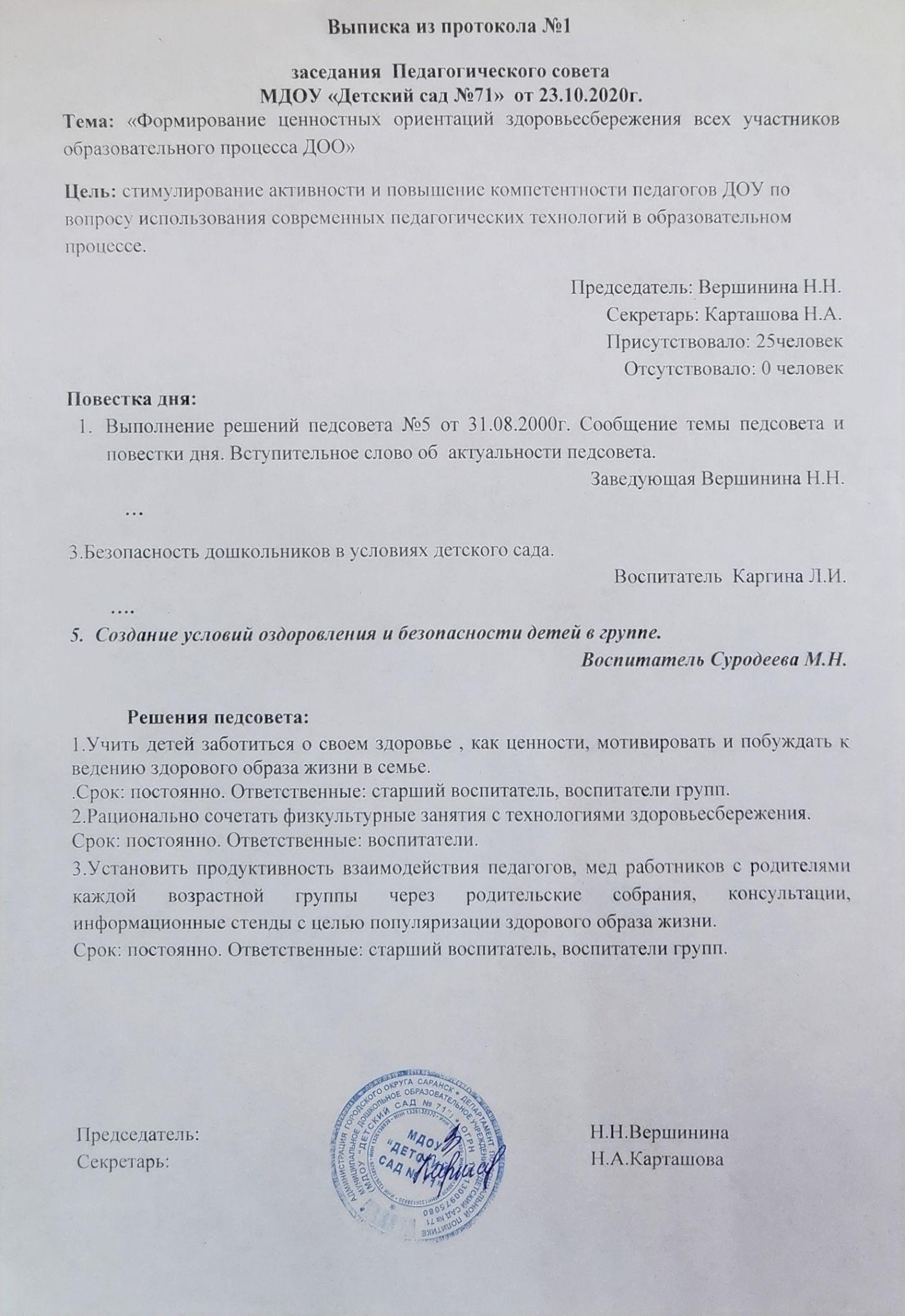 Региональный  уровень
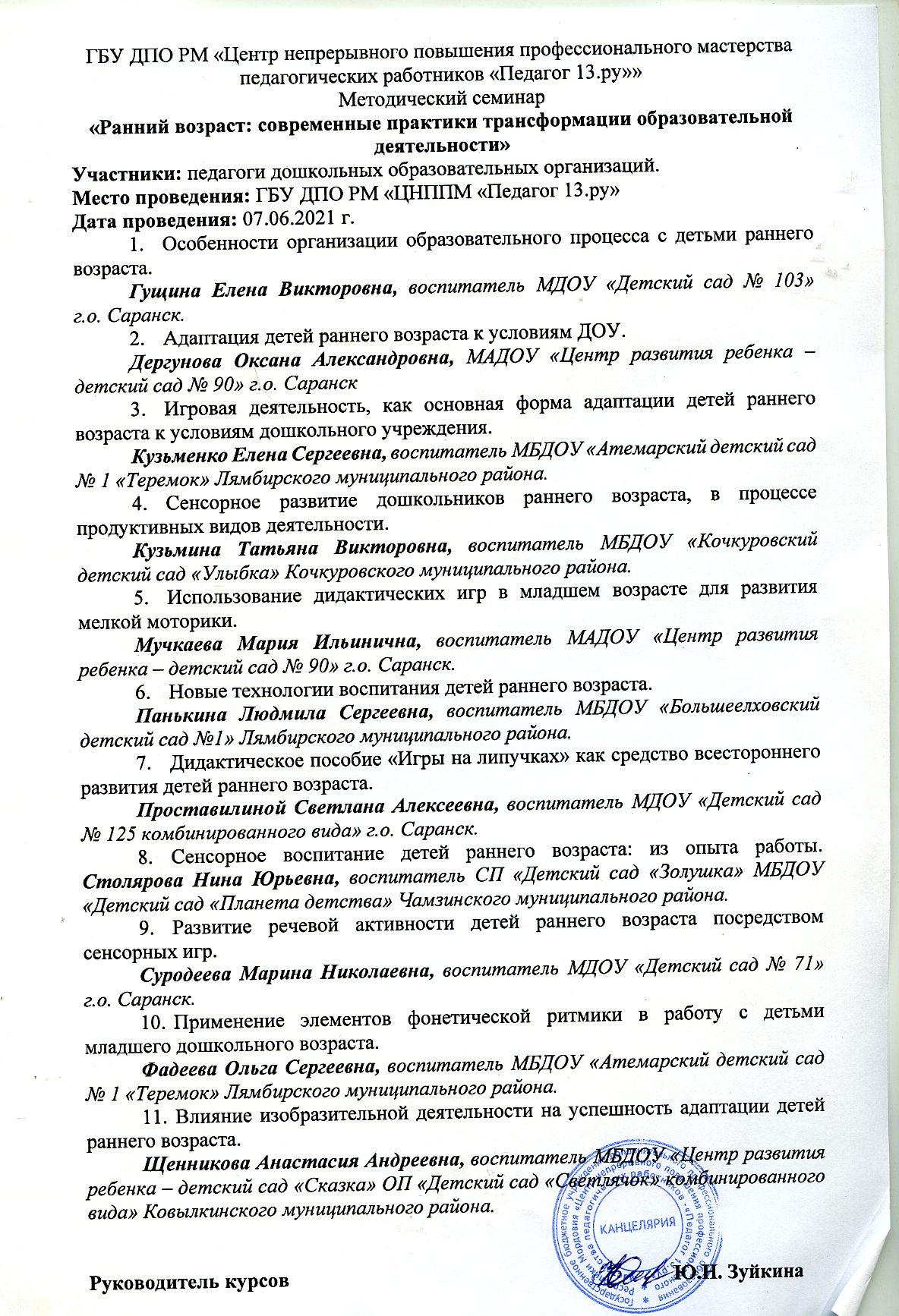 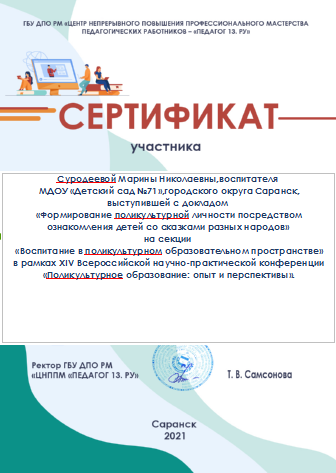 Республиканский уровень
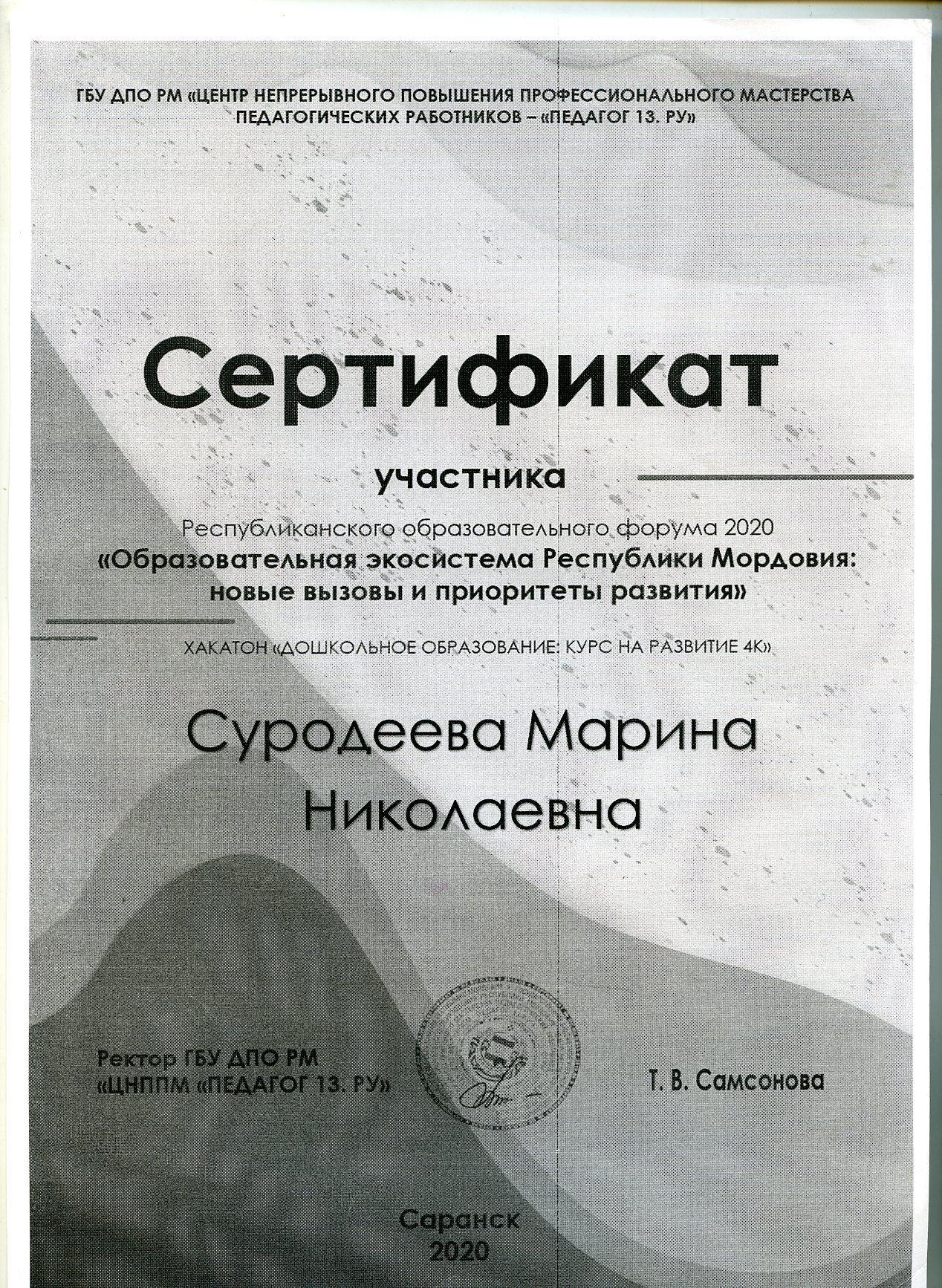 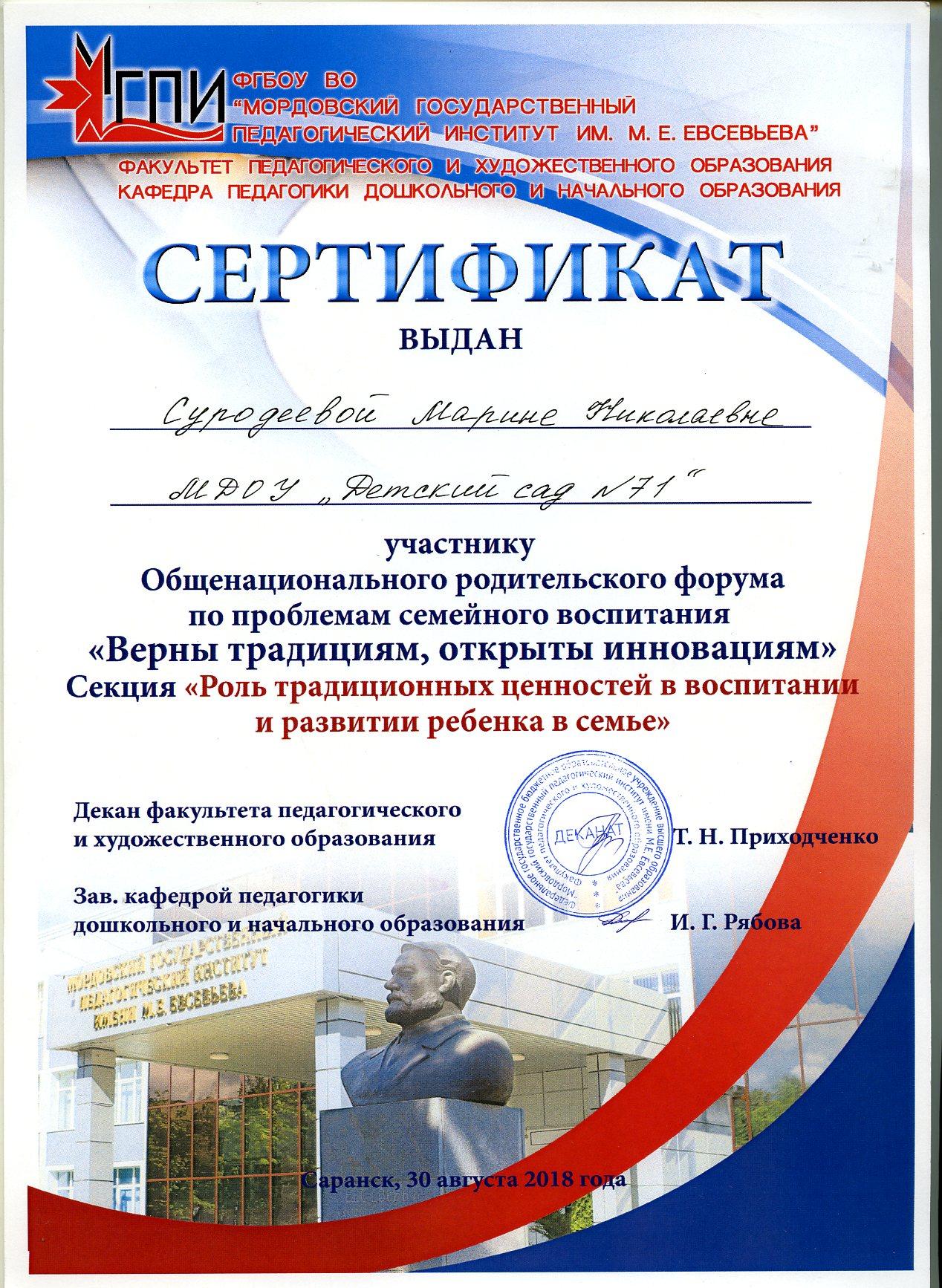 Проведение открытых занятий,мастер-классов, мероприятий
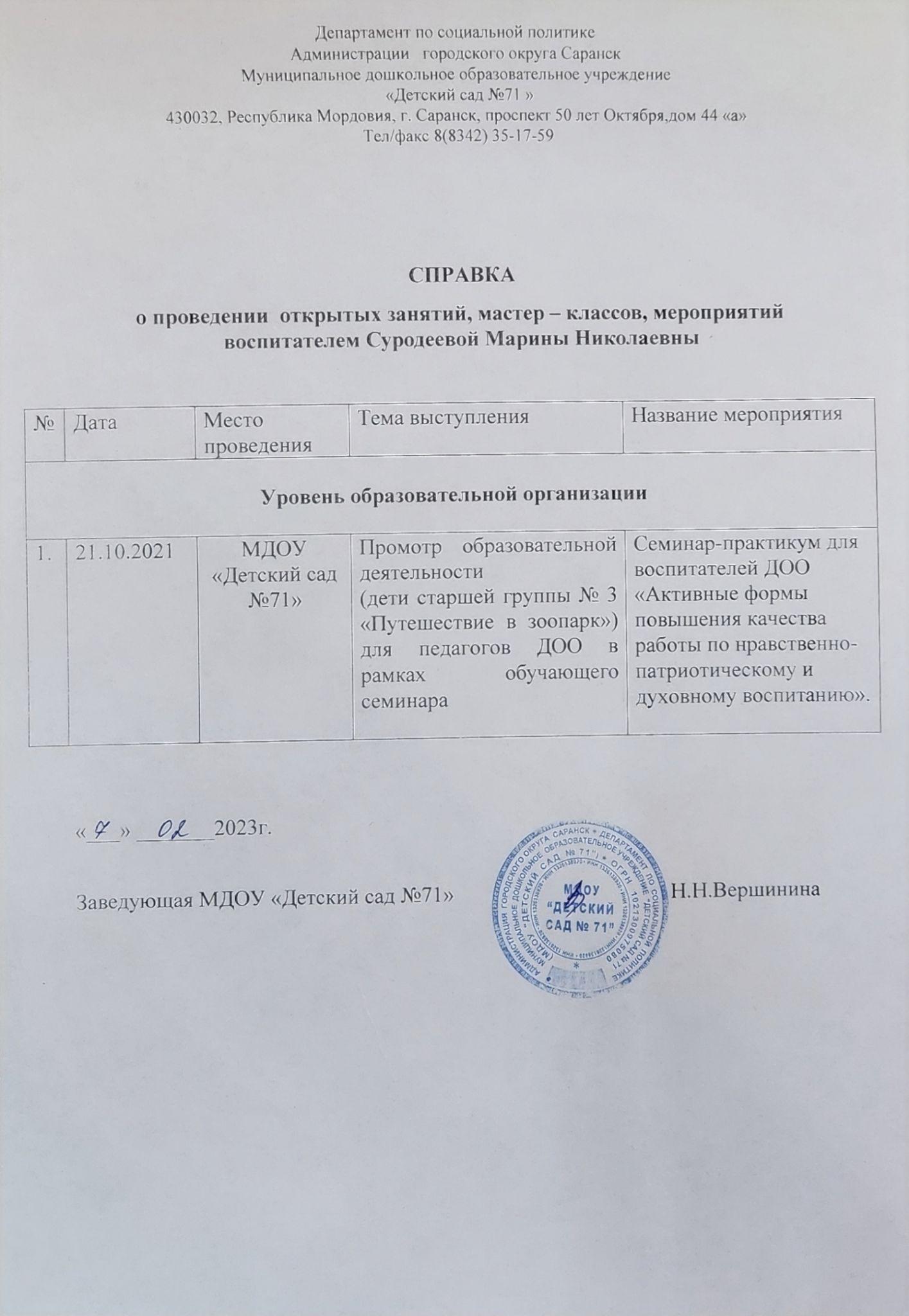 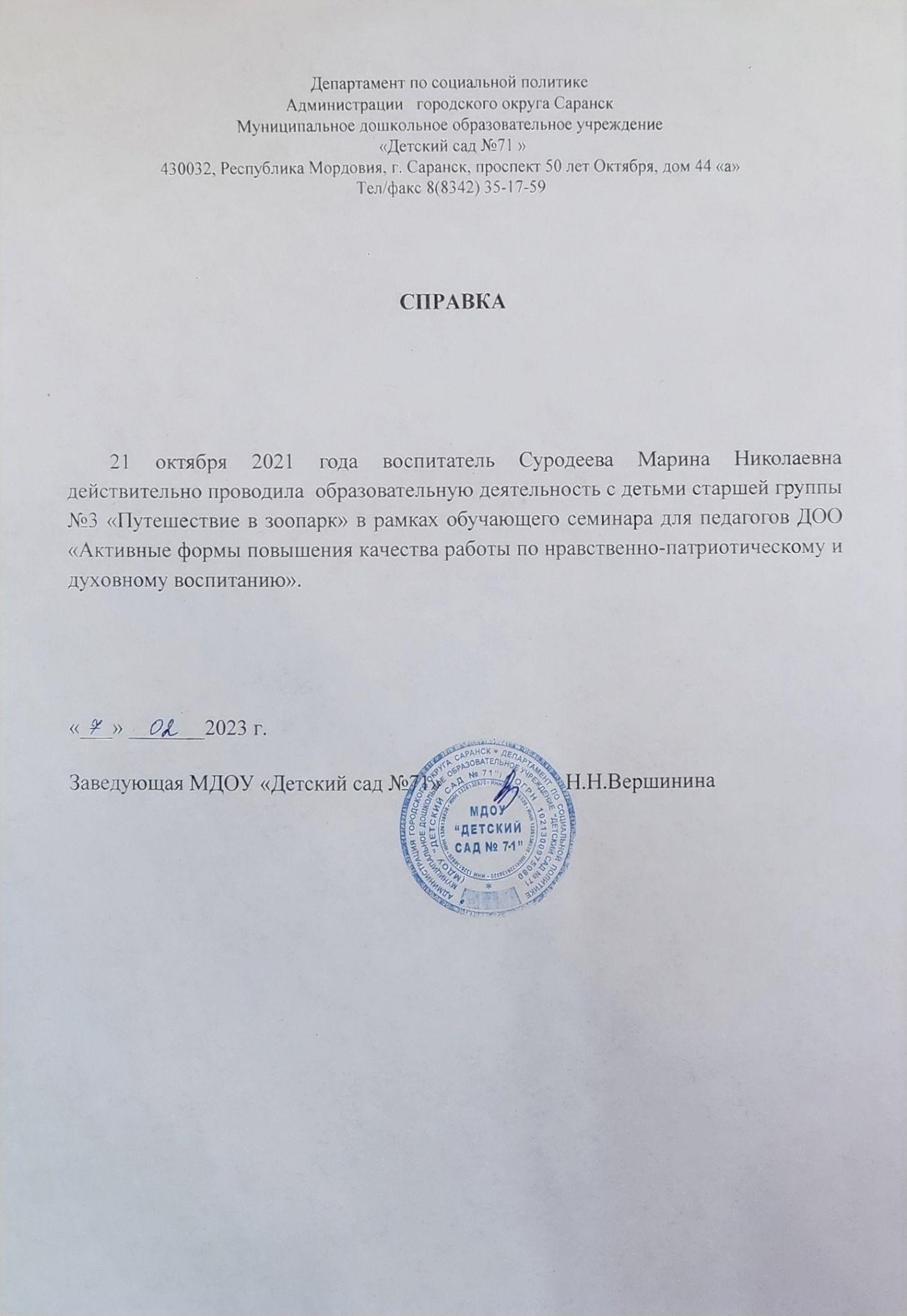 Проведение открытых занятий,мастер-классов, мероприятий
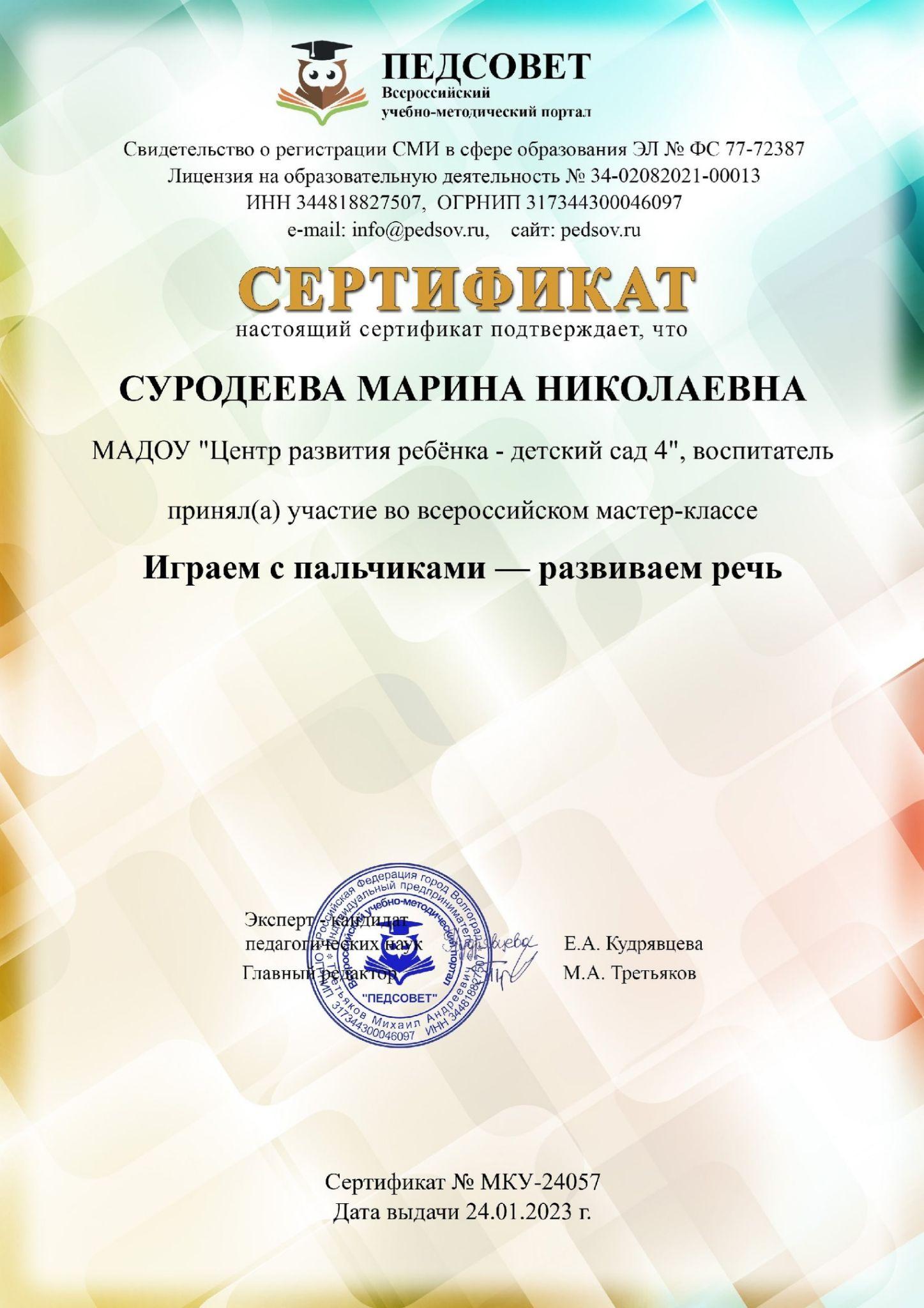 Общественно – педагогическая активность педагога: участие в комиссиях, педагогических сообществах, в жюри конкурсов
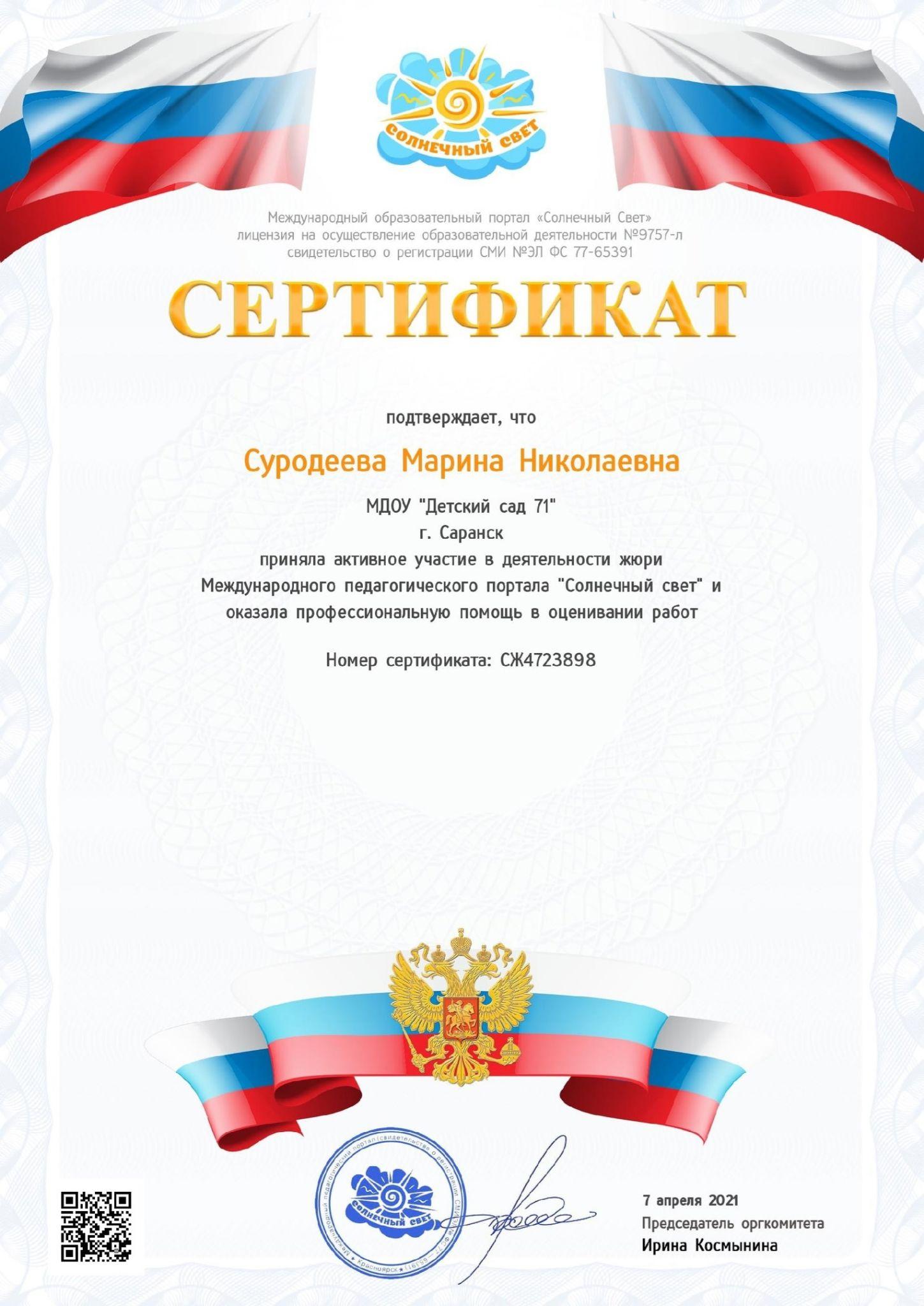 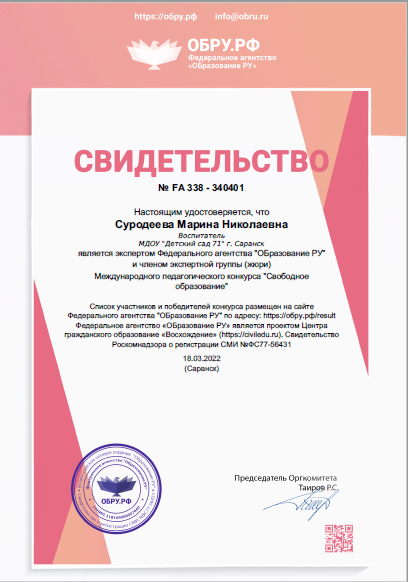 Позитивные результаты работы с воспитанниками
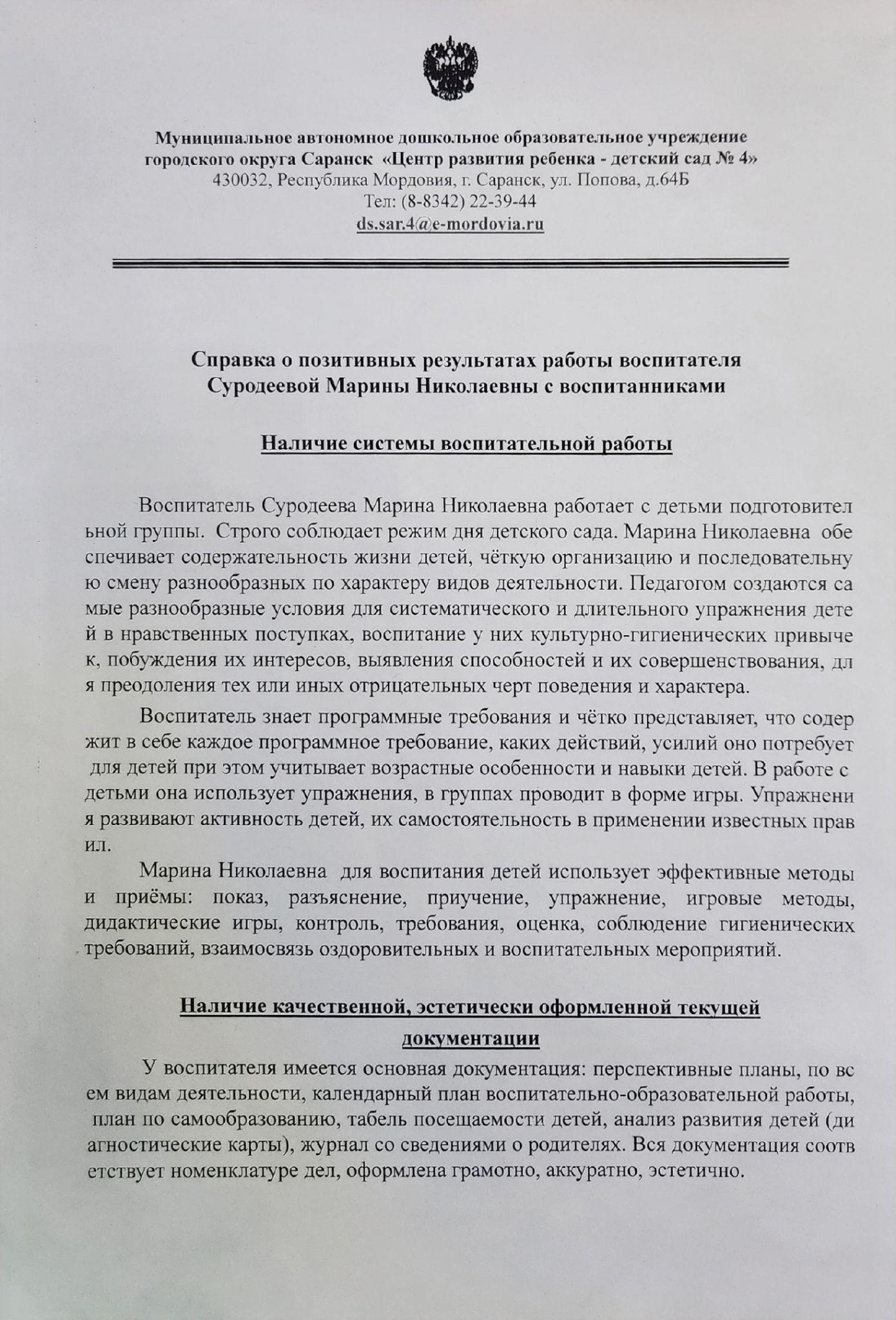 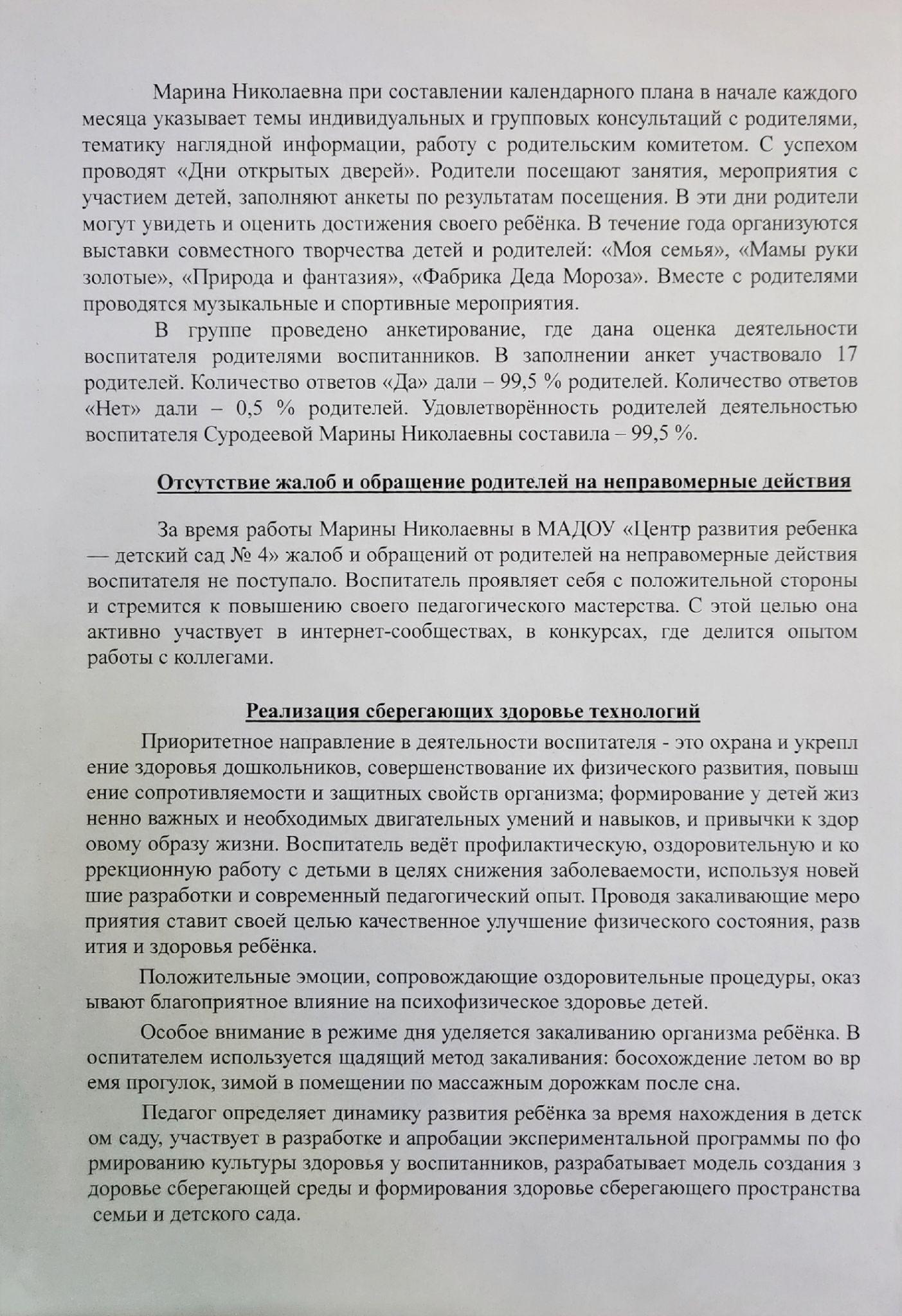 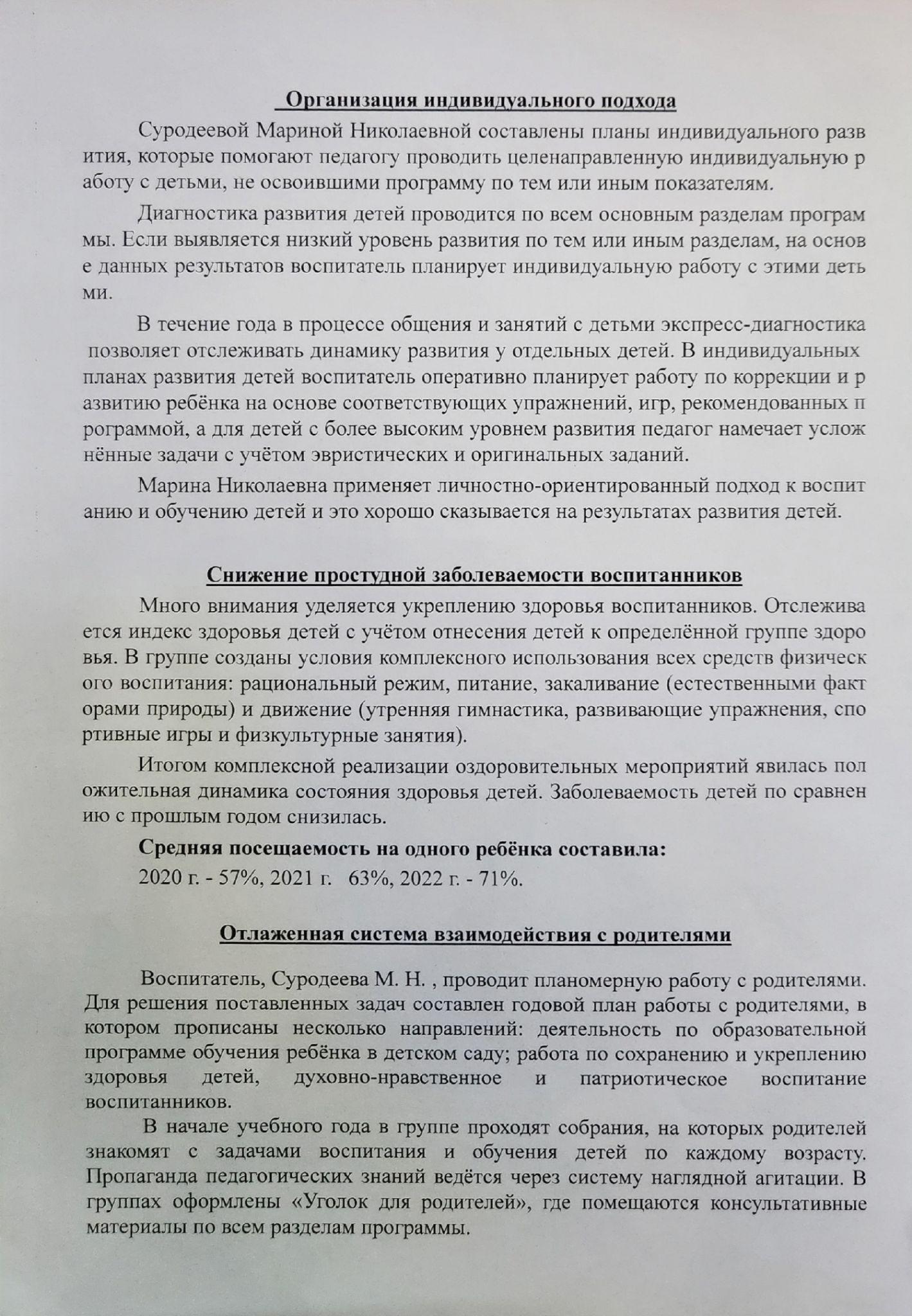 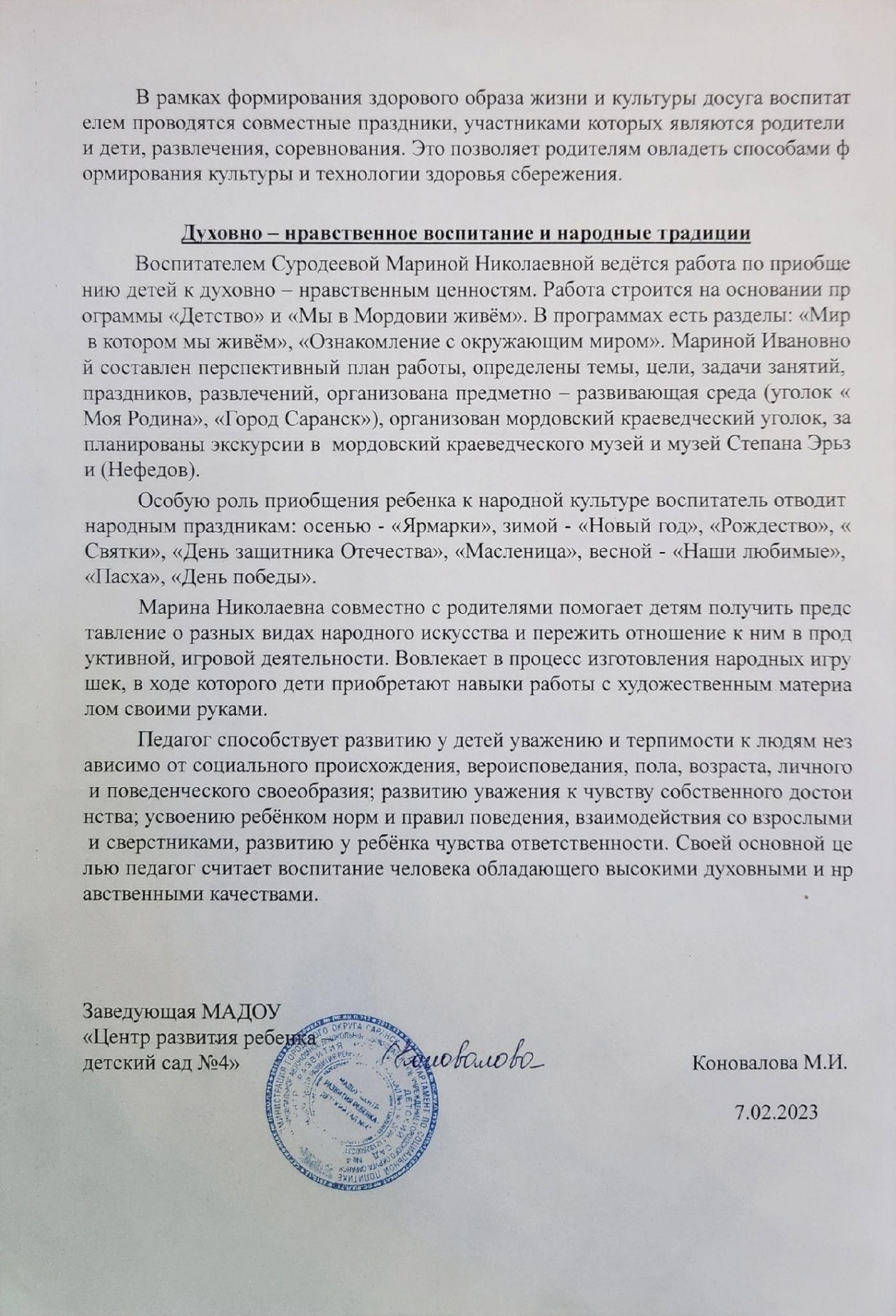 Качество взаимодействия с родителями
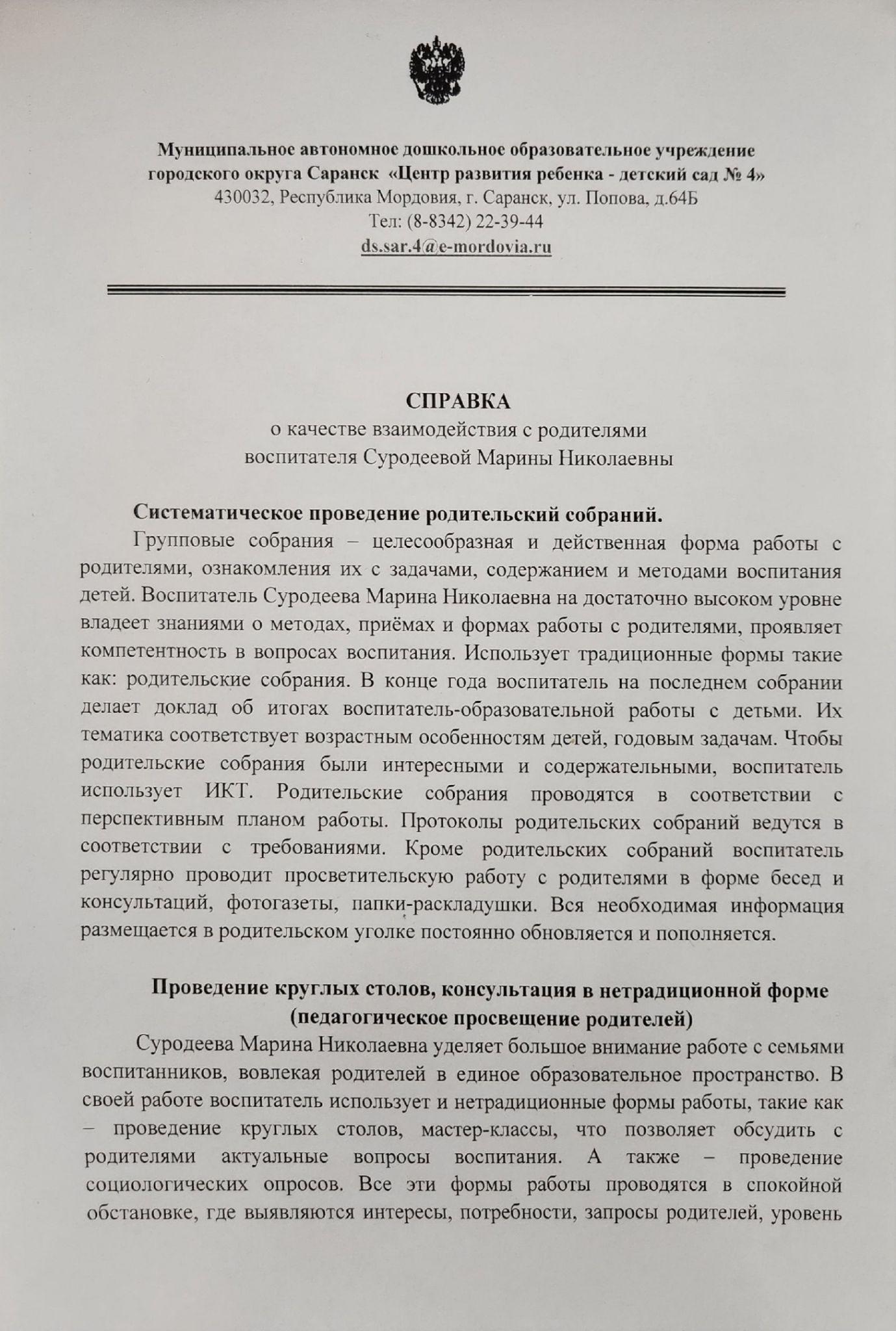 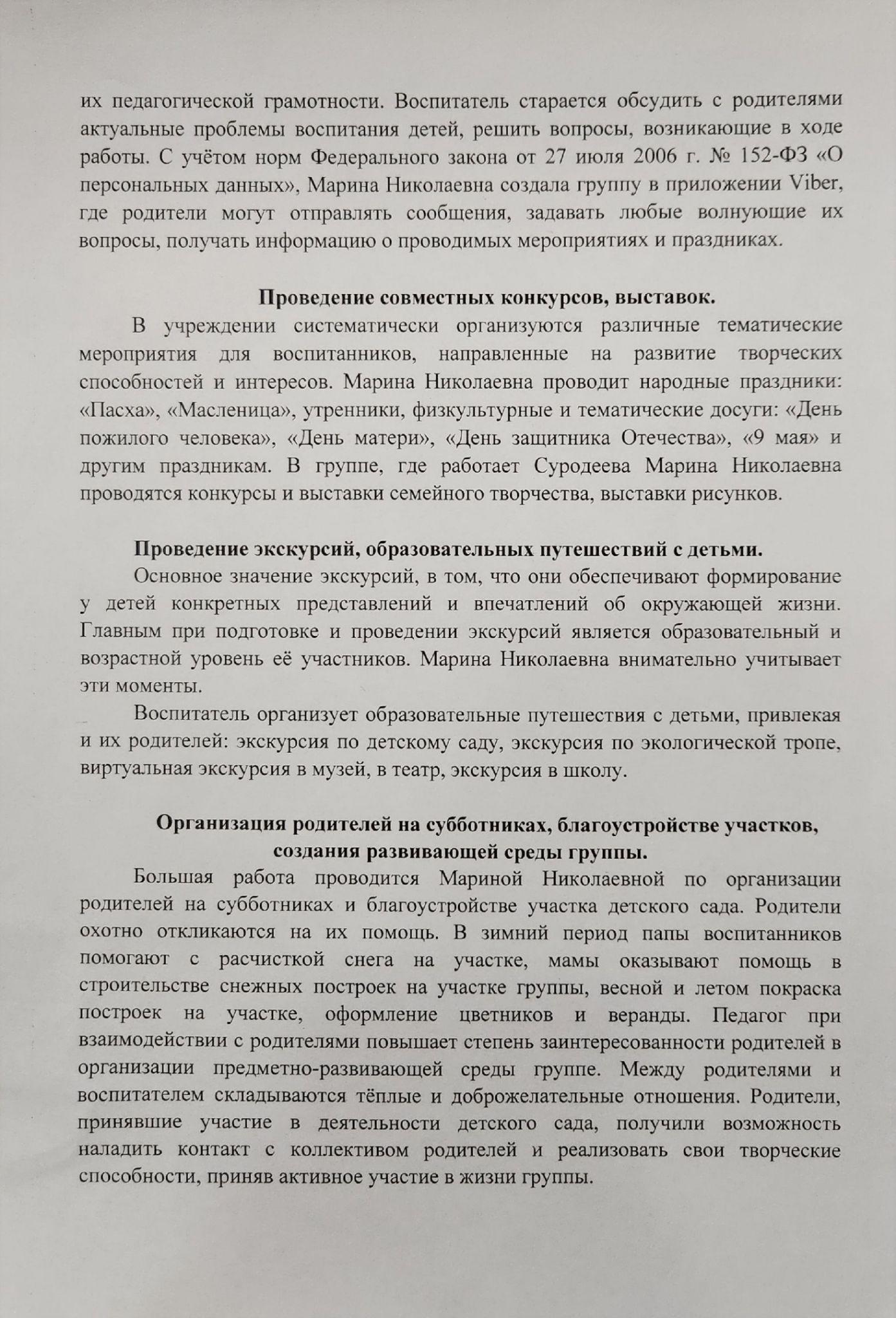 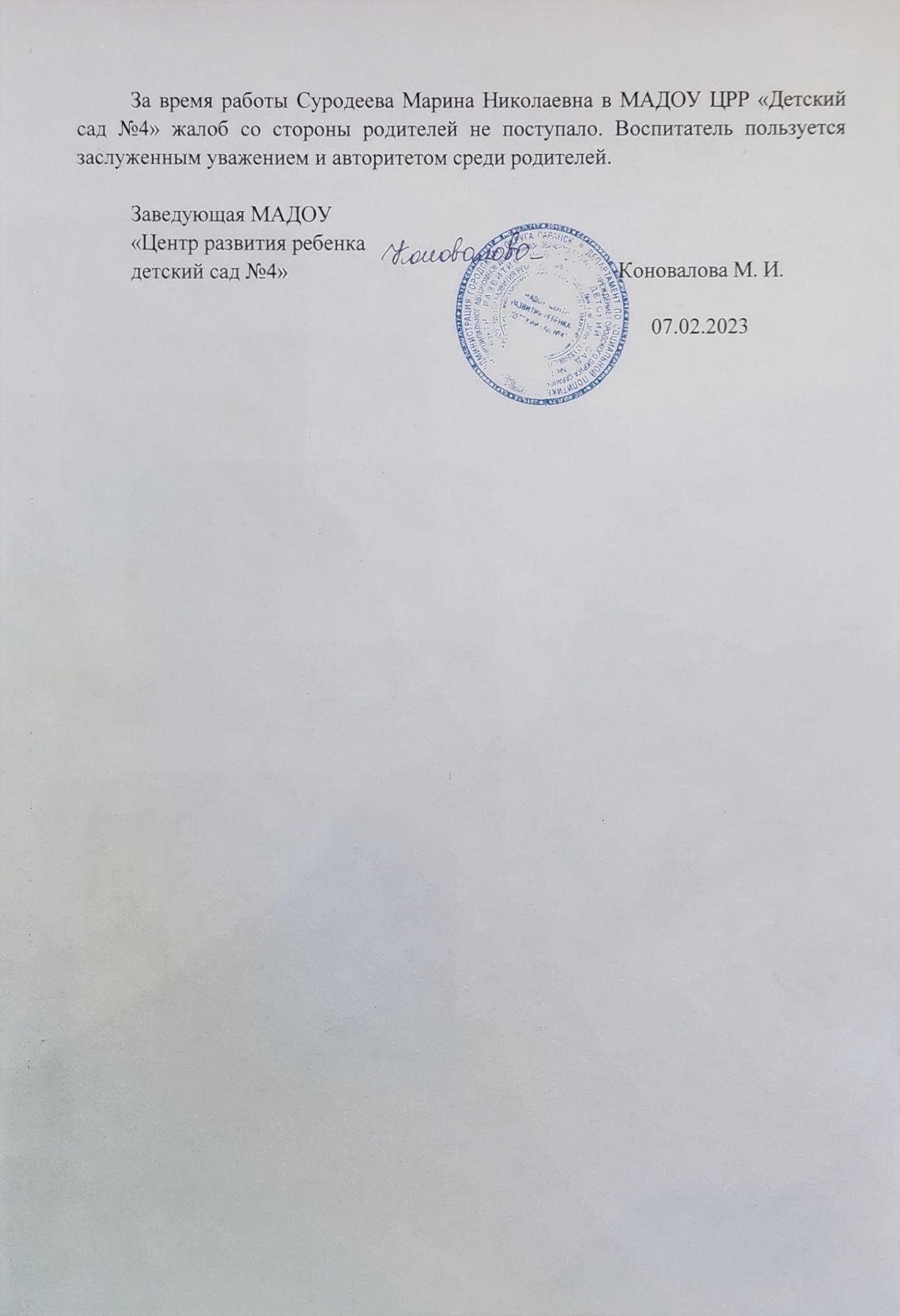 Участие педагога в профессиональных конкурсах
Международный уровень
Всероссийский уровень
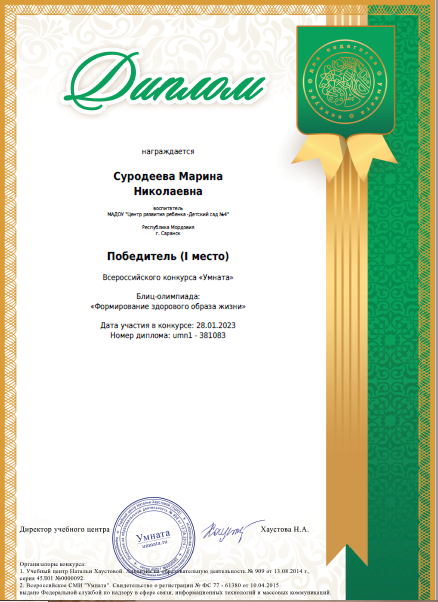 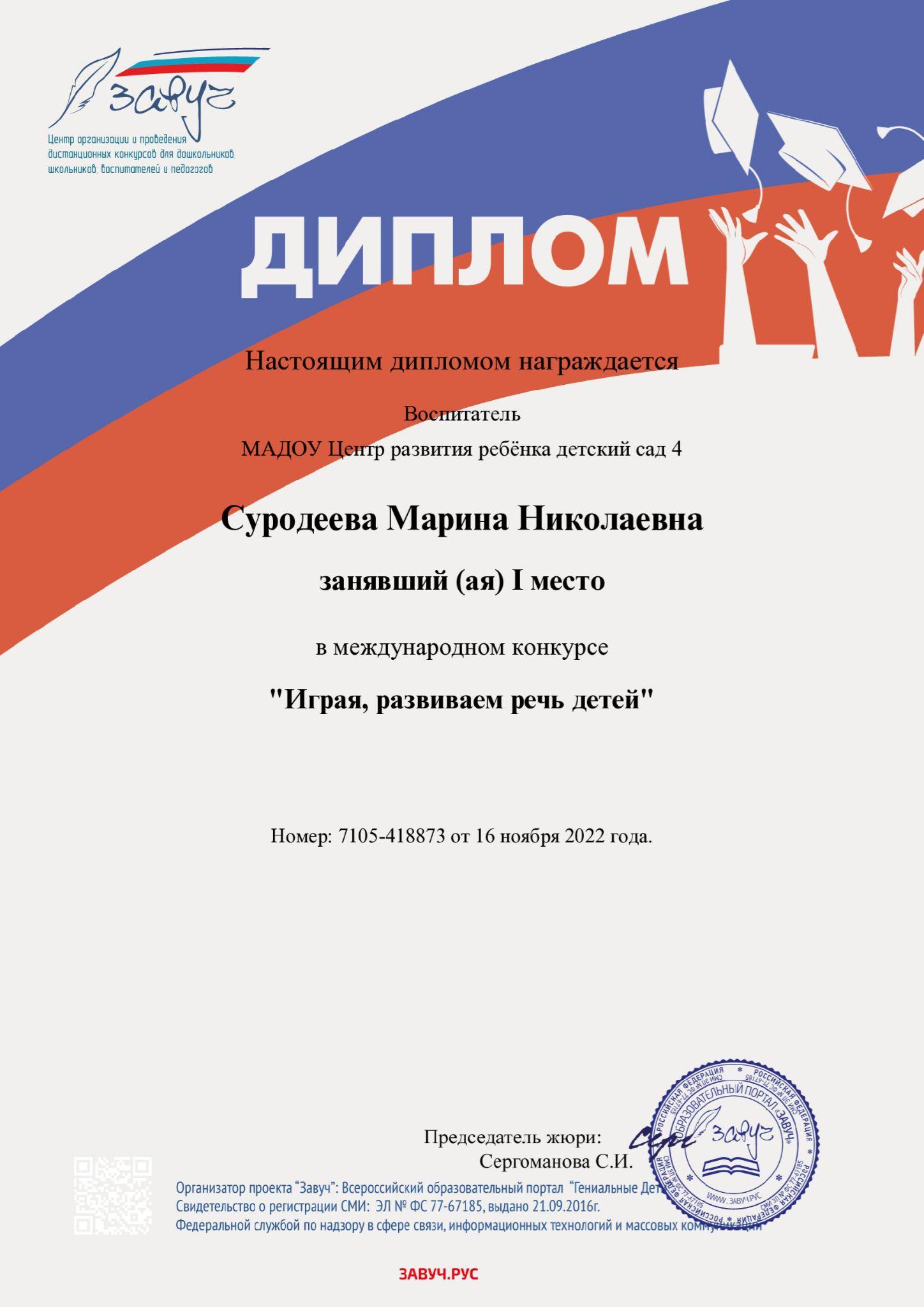 Всероссийский уровень
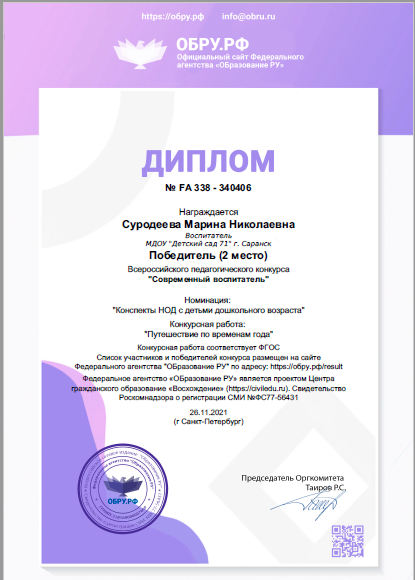 Награды и поощрения педагога
Всероссийский уровень
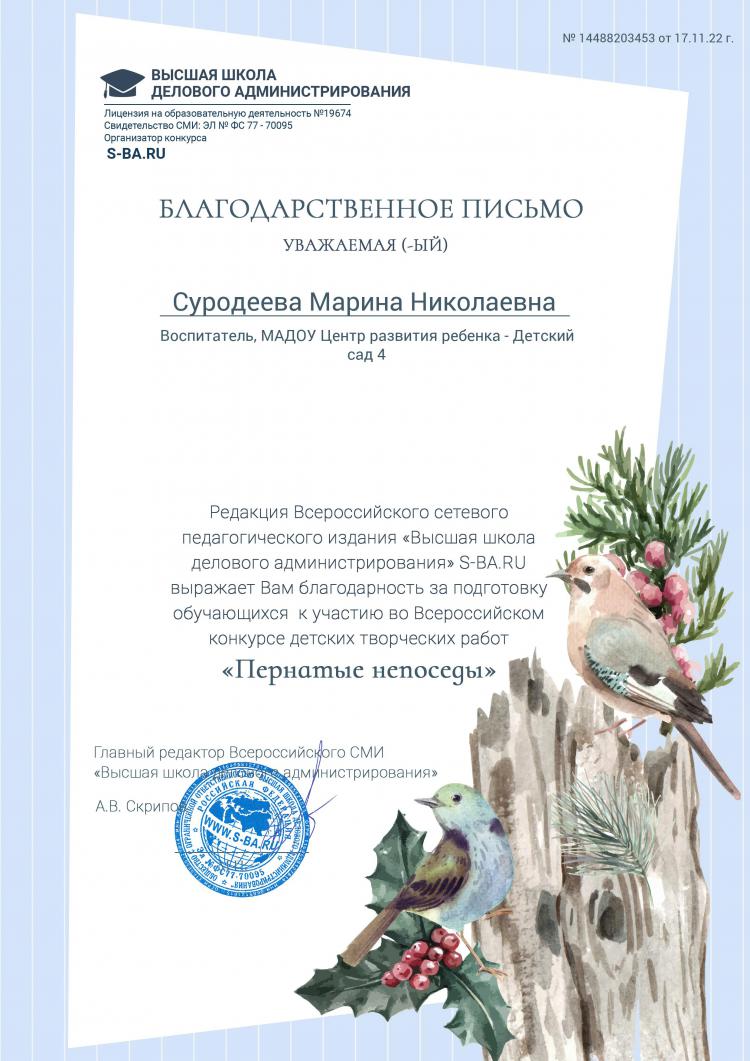 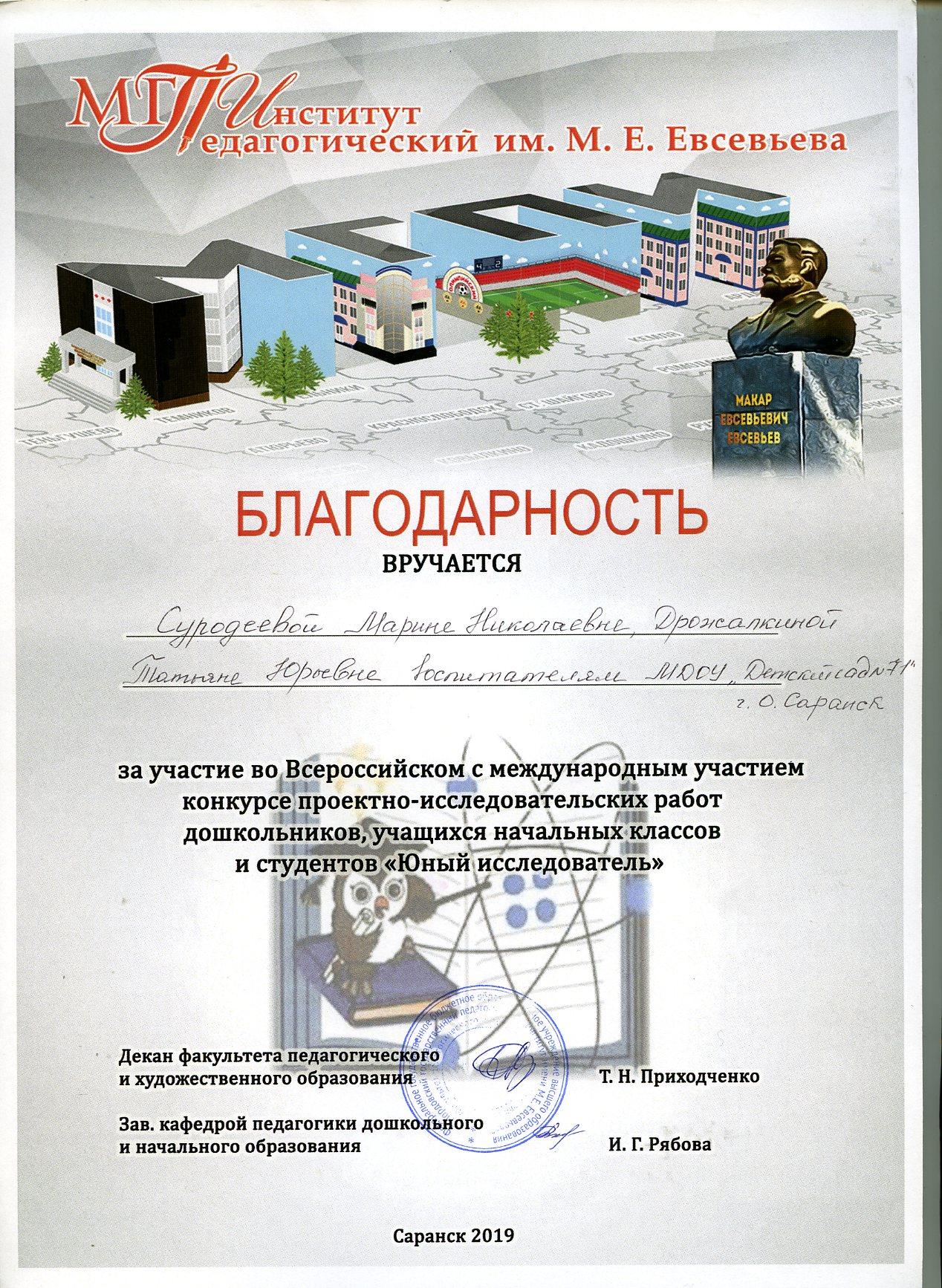 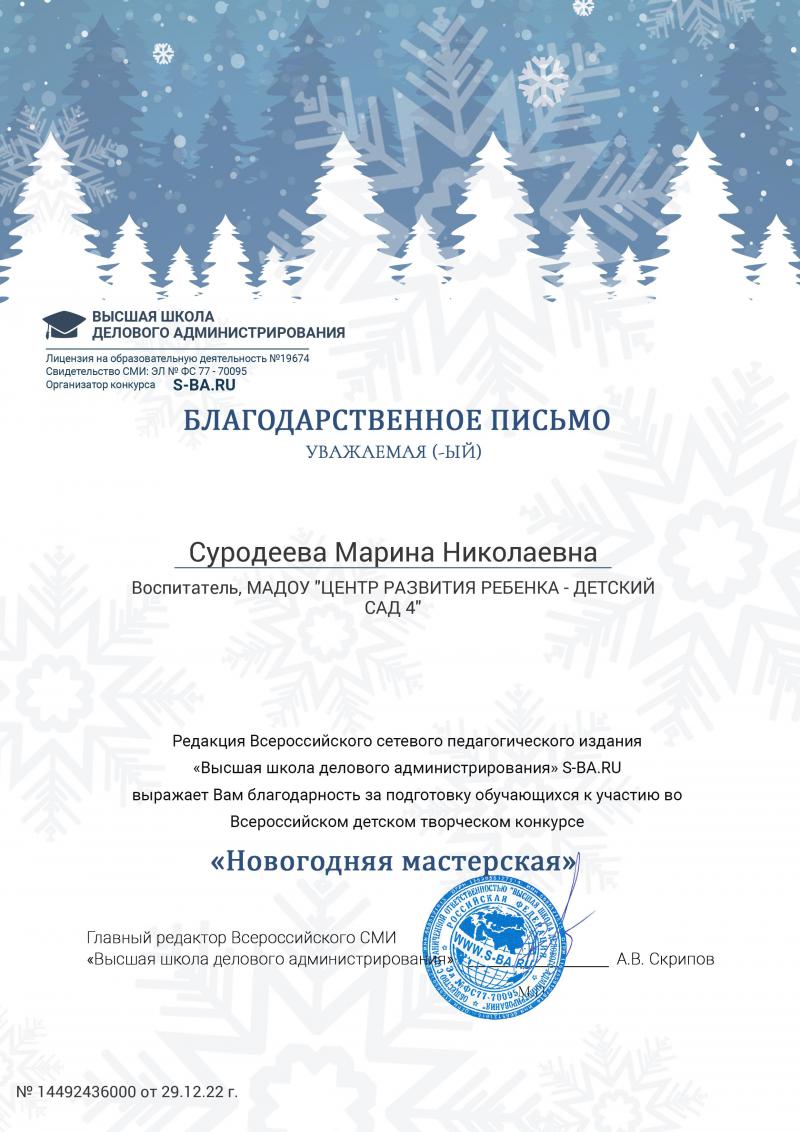 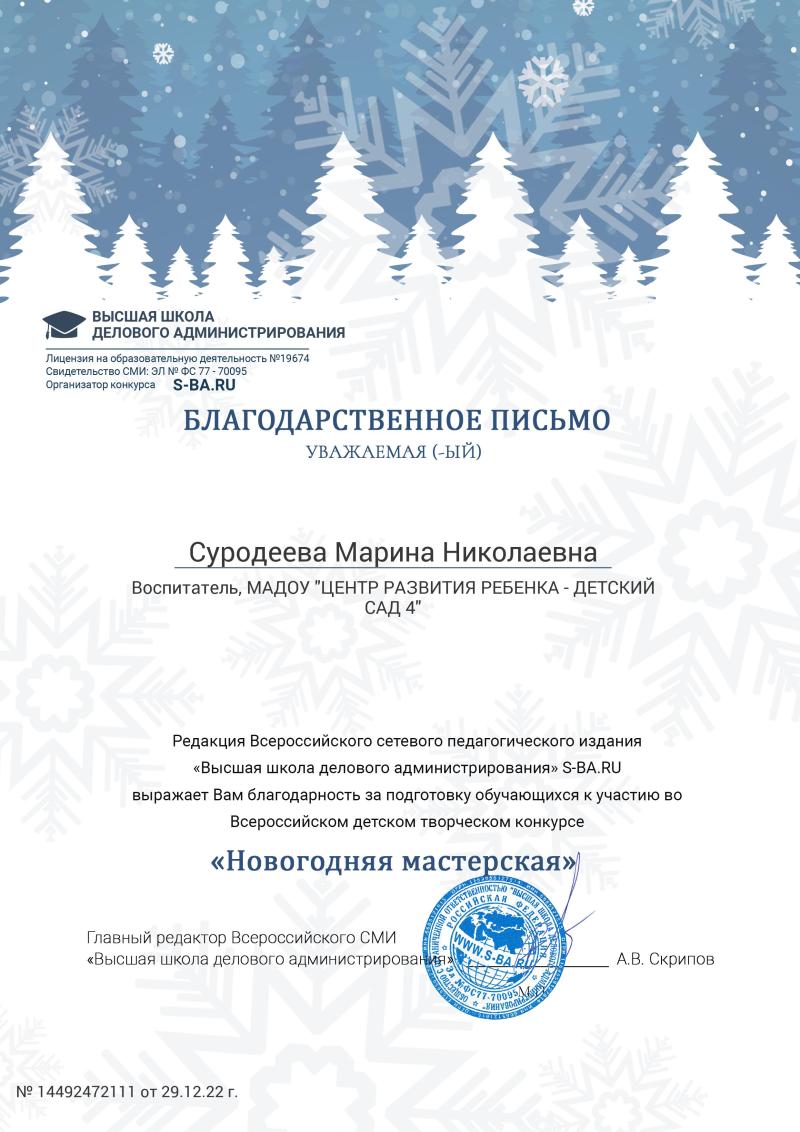 Муниципальный уровень
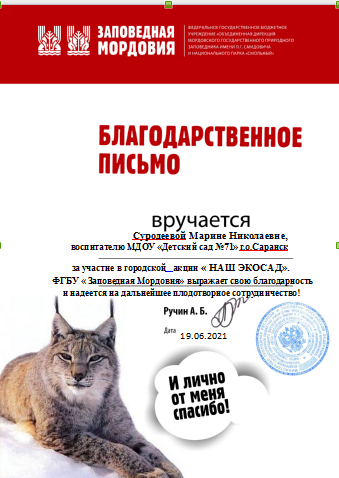